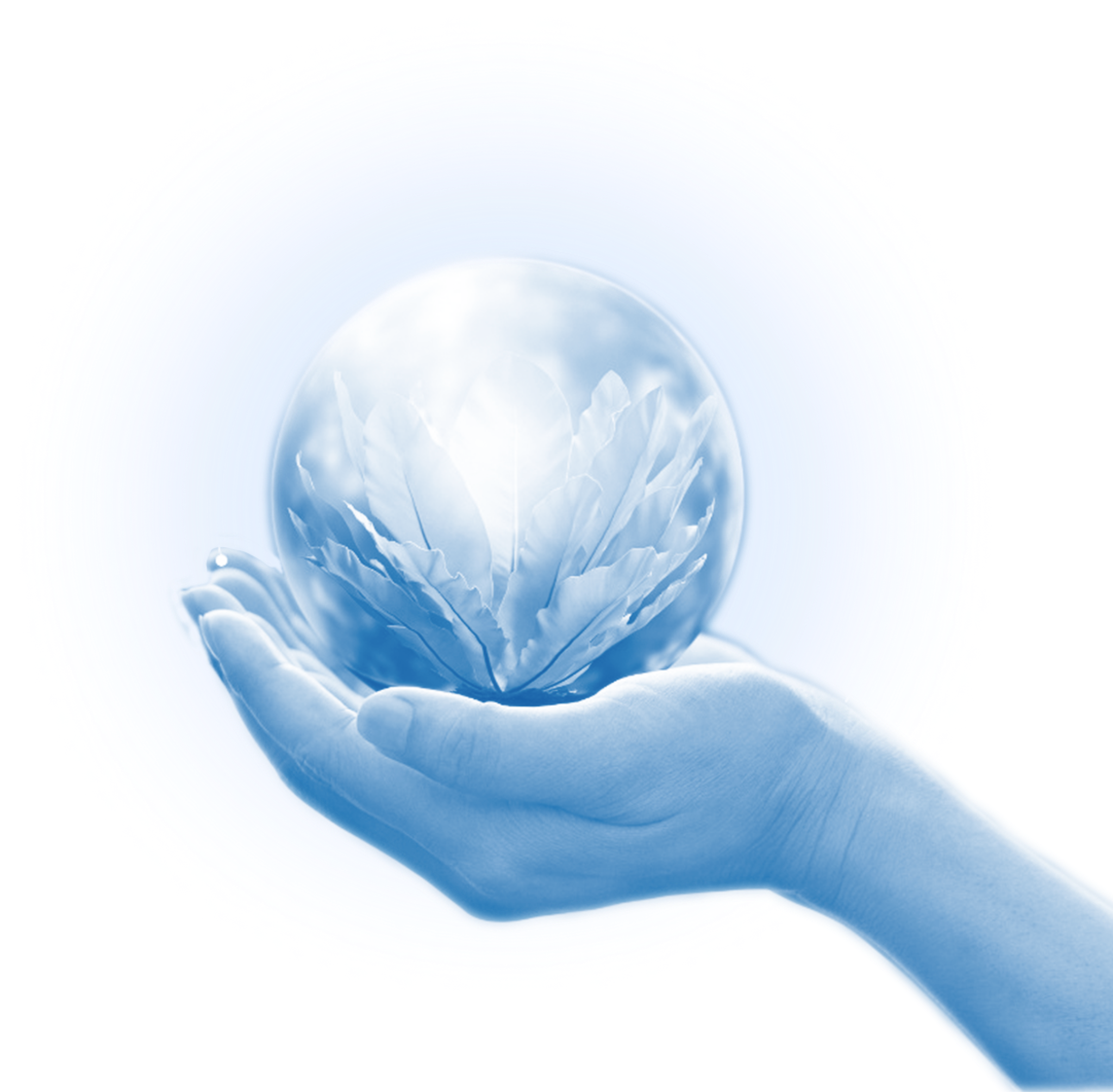 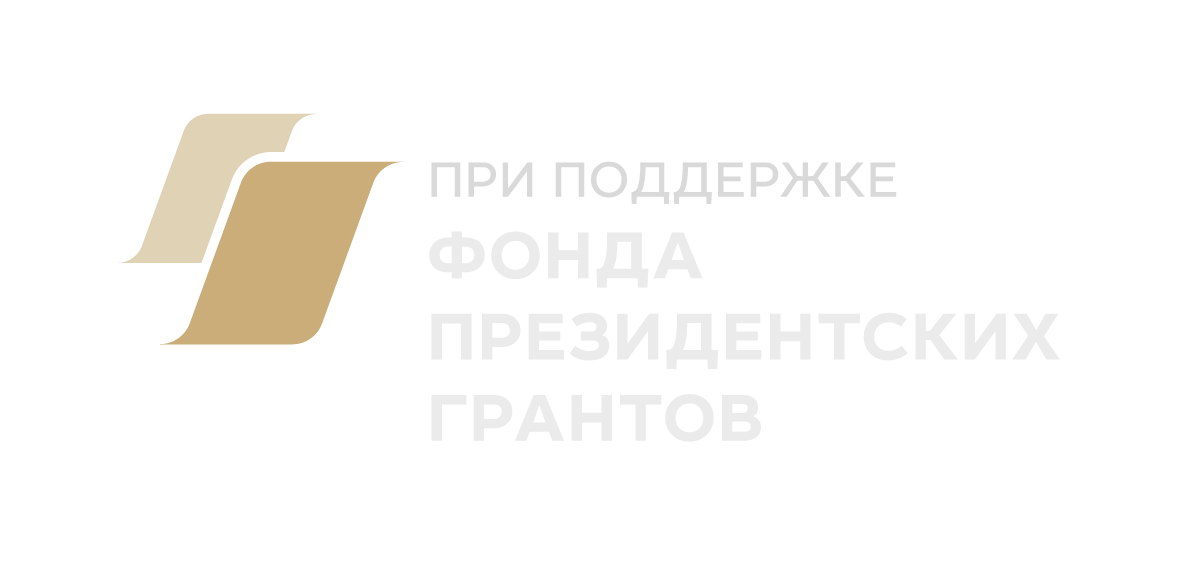 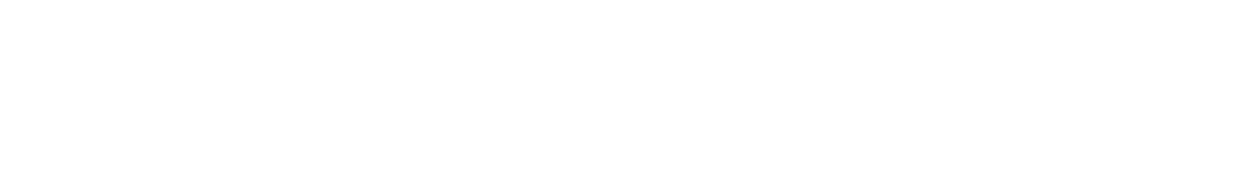 «Добрая экология»
Программа экологического просвещения для государственных, некоммерческих и благотворительных организаций в различных регионах России
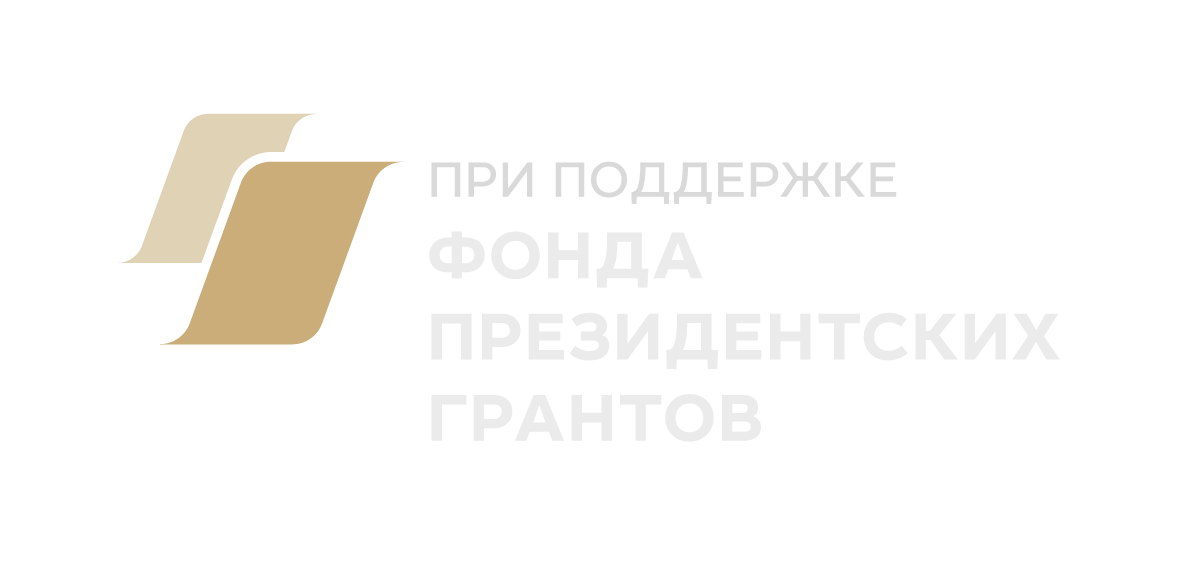 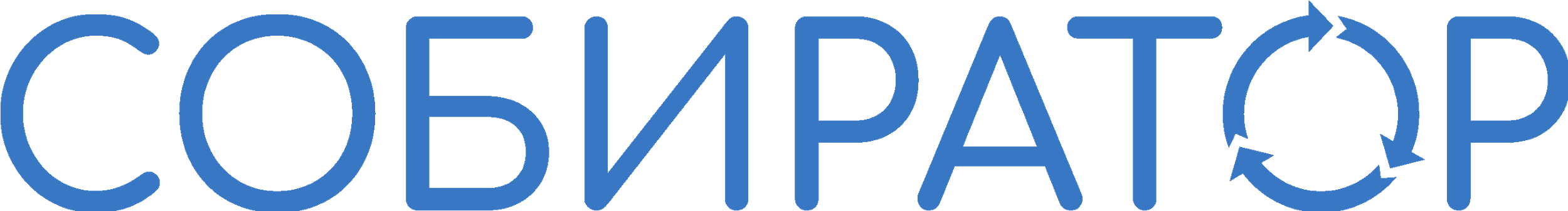 ОЧНАЯ ВСТРЕЧА: 9 июня 10:30 
Экоцентр Собиратора по адресу: г. Москва, Кавказский бульвар 56 стр 12 (м. Кантемировская)
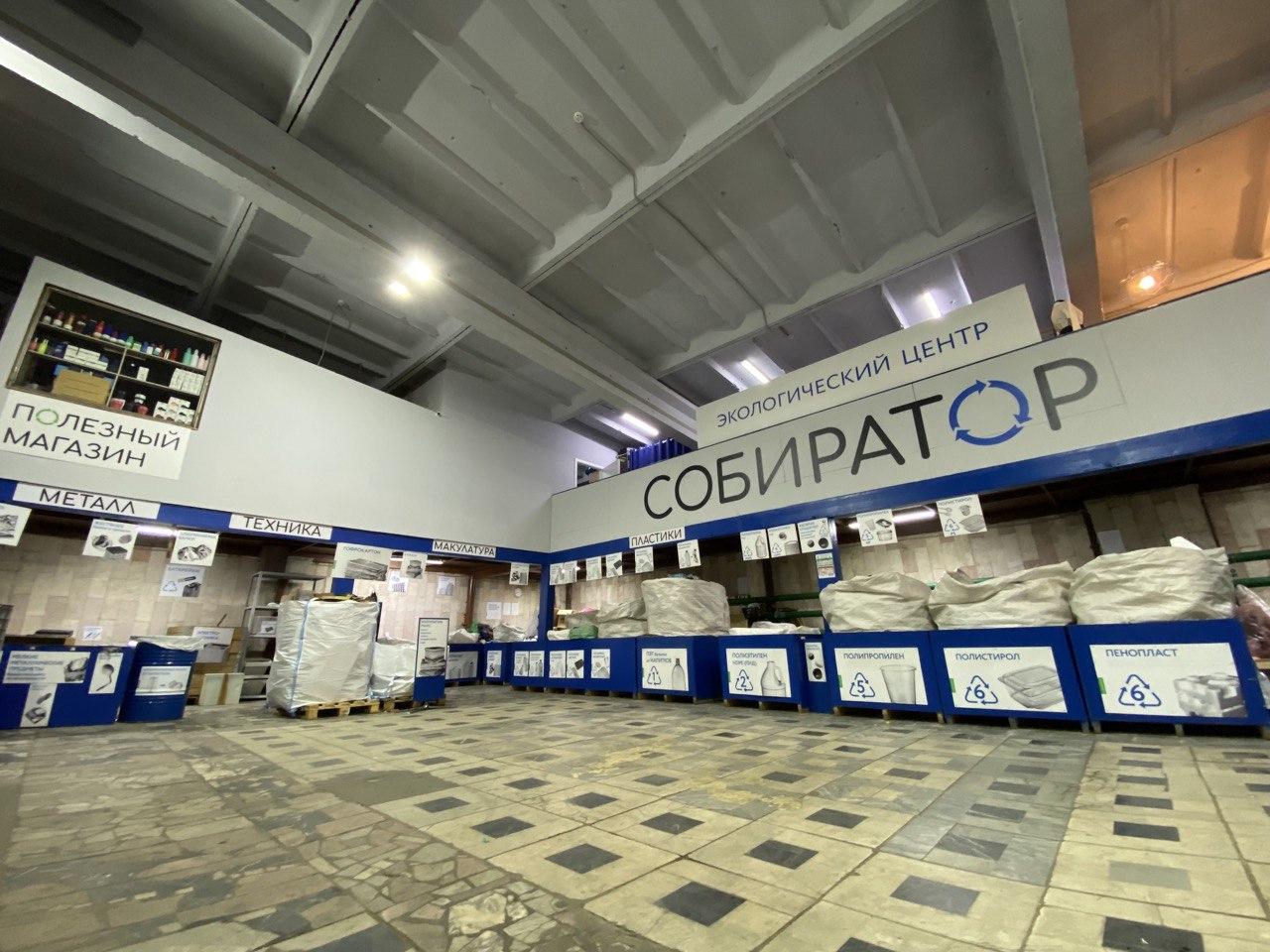 РЕГИСТРАЦИЯ:
ДОПОЛНИТЕЛЬНАЯ ДАТА
14 июня 15.00
в июне:
9.06 (вс) в 10.30
23.06 (вс) в 10.30
 
в июле:
07.07 (вс) в 10.30
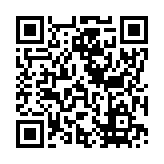 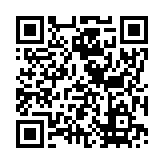 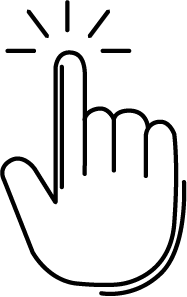 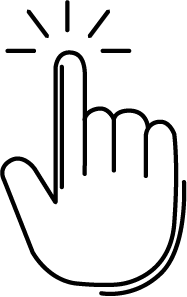 ССЫЛКА
ССЫЛКА
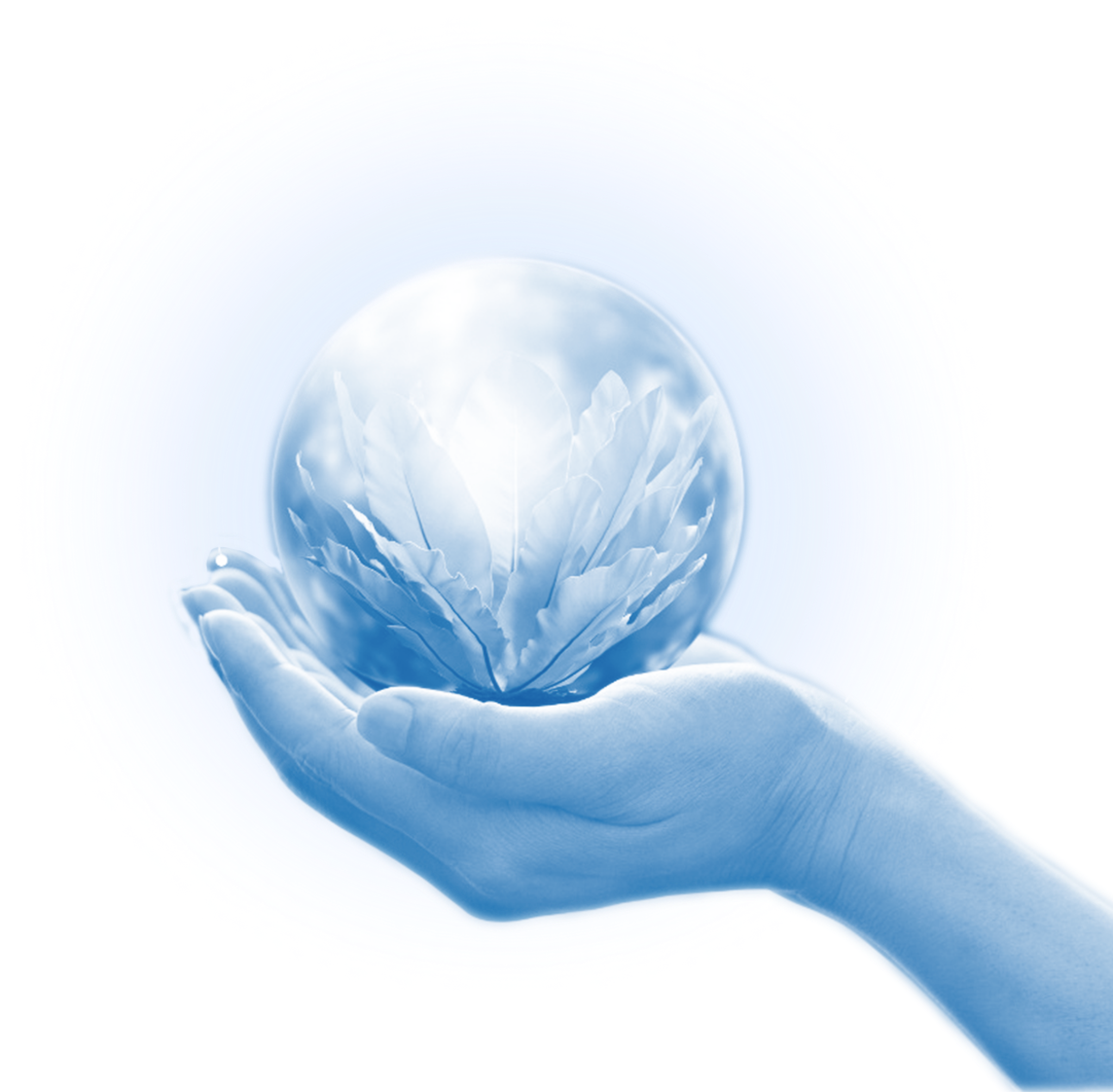 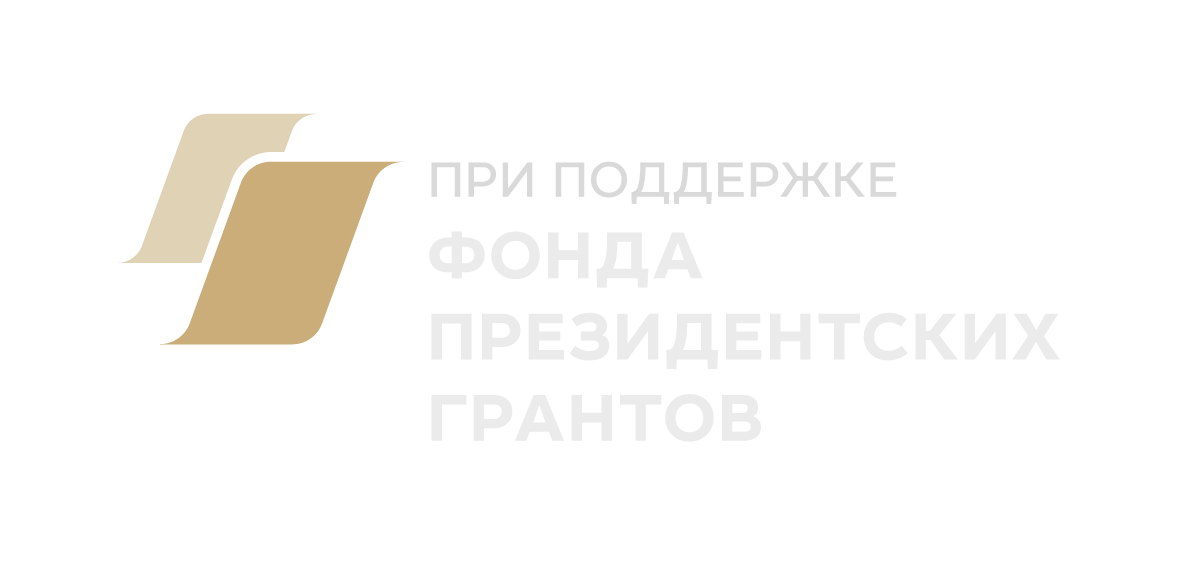 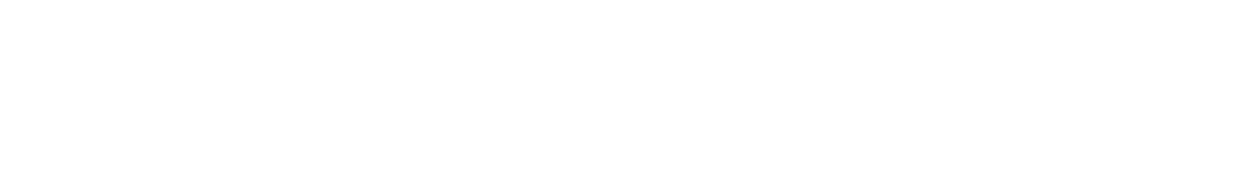 Методология проведения акций по сбору вторсырья и вещей на благотворительность
ТЕМА
Валерия Сидорова
СПИКЕР
руководитель отдела просвещения компании Собиратор
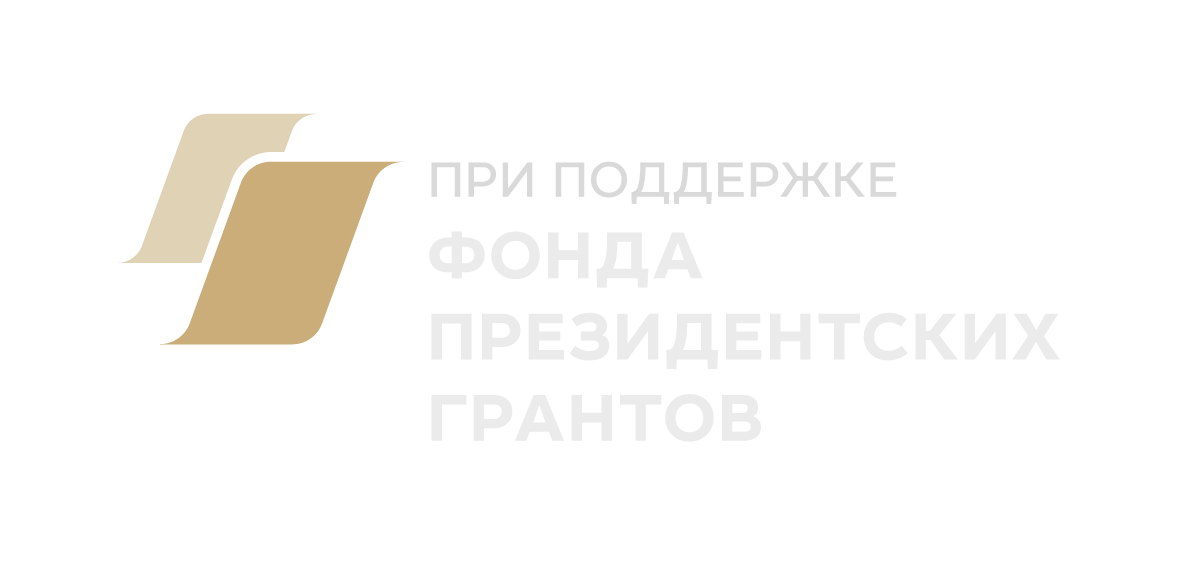 акций по сбору вторсырья и вещей на благотворительность
МЕТОДОЛОГИЯ ПРОВЕДЕНИЯ
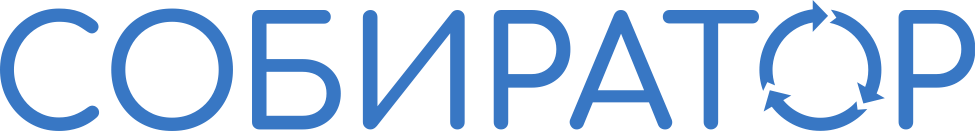 Цель акции не в объёмах собранного!
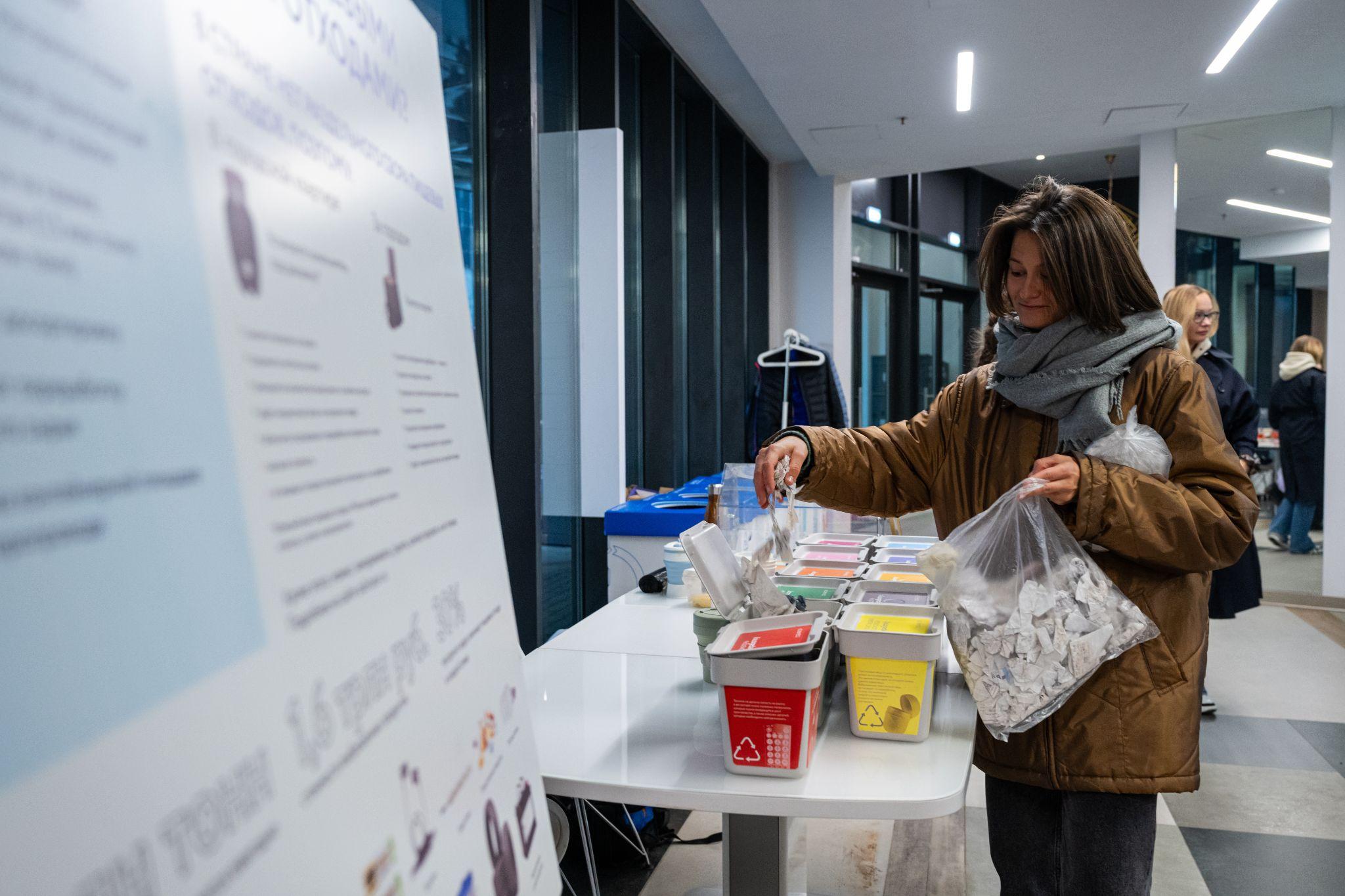 просвещать о проблеме отходов и способах её решения
не только говорить о проблеме, но и делать на практике
создавать общественный спрос на на раздельный сбор и переработку
продвигать существующие рядом пункты приёма, про которые жители могут не знать 
создать экосообщество, инициативную группу в районе/городе
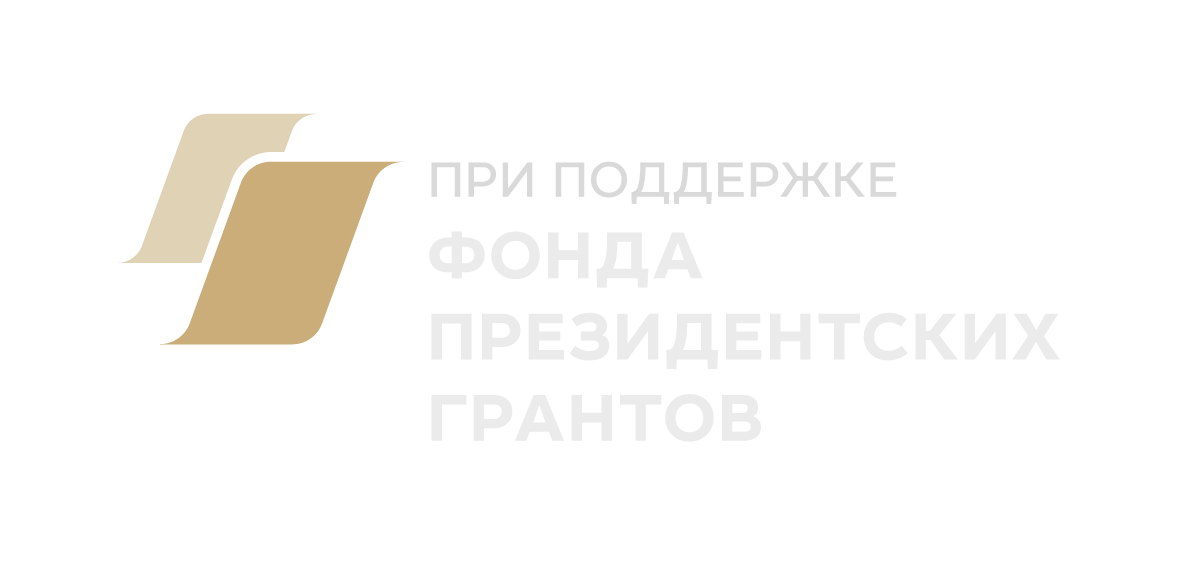 акций по сбору вторсырья и вещей на благотворительность
МЕТОДОЛОГИЯ ПРОВЕДЕНИЯ
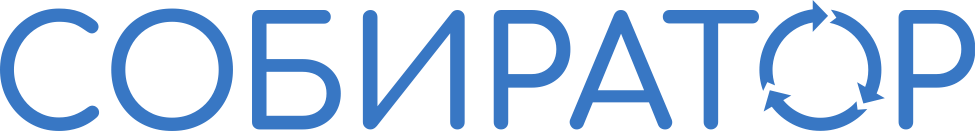 Выбираем время и место
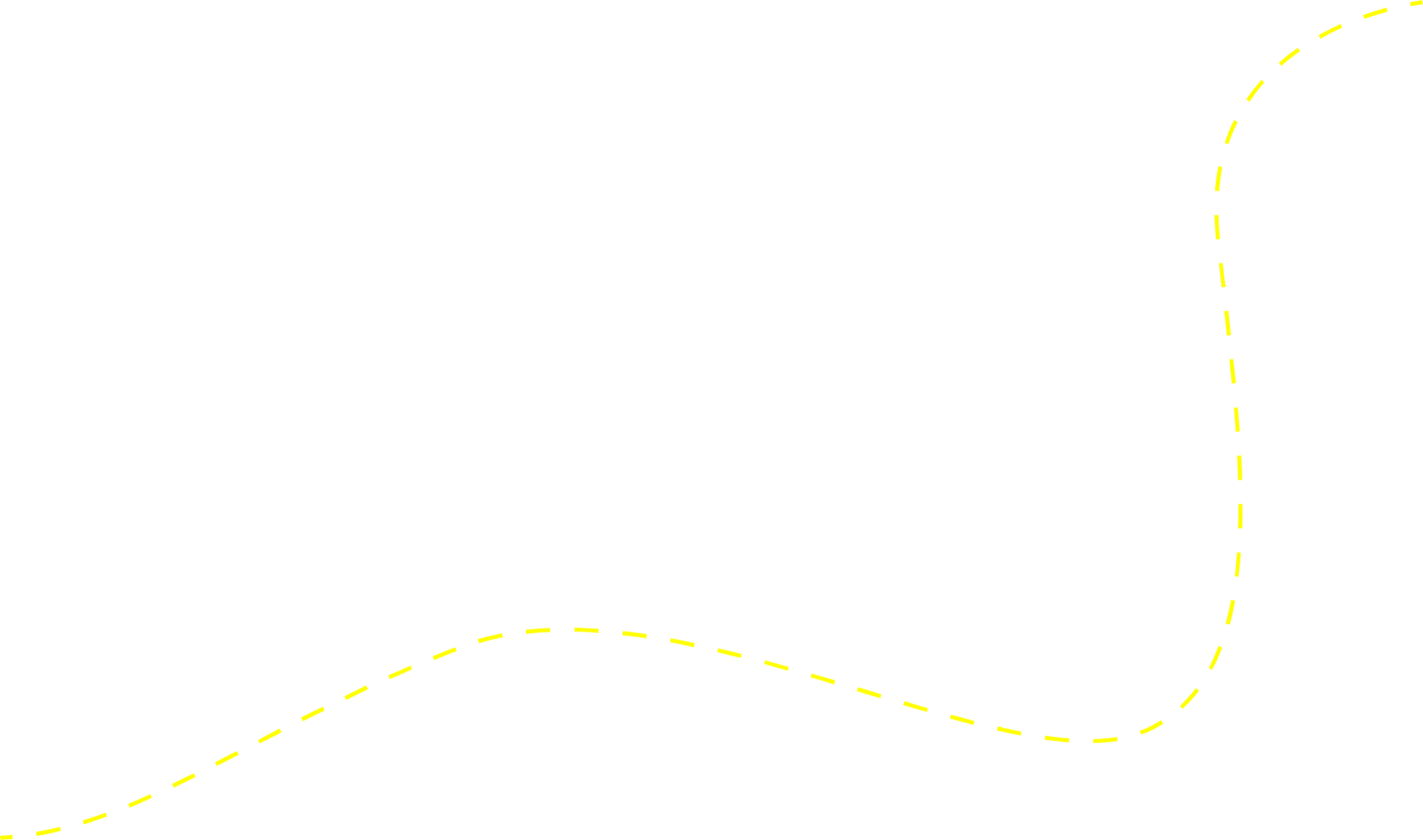 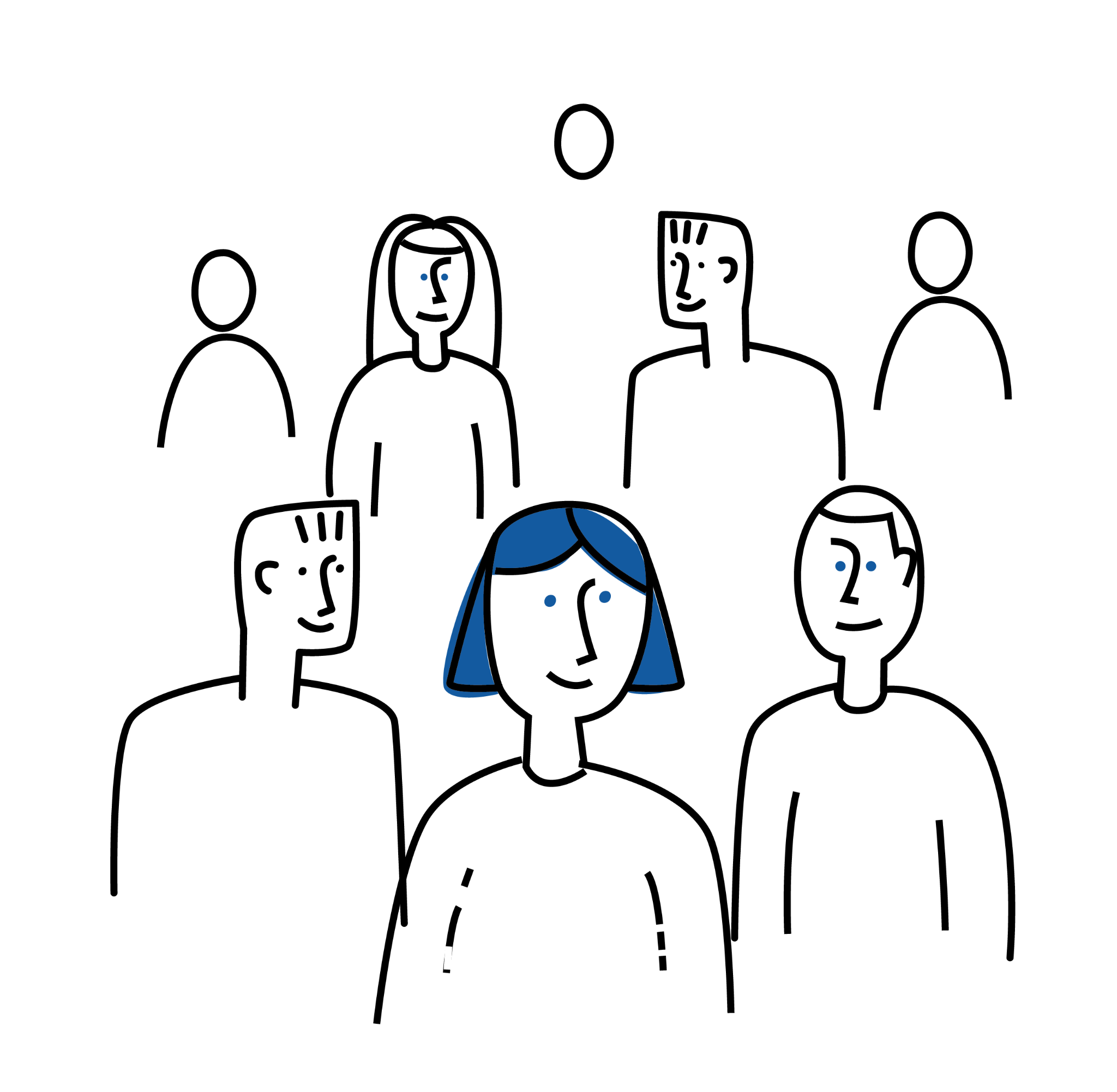 Акция одного дня / акция в течение периода времени

Разовая / регулярная

Внутри вашего помещения / сторонняя площадка
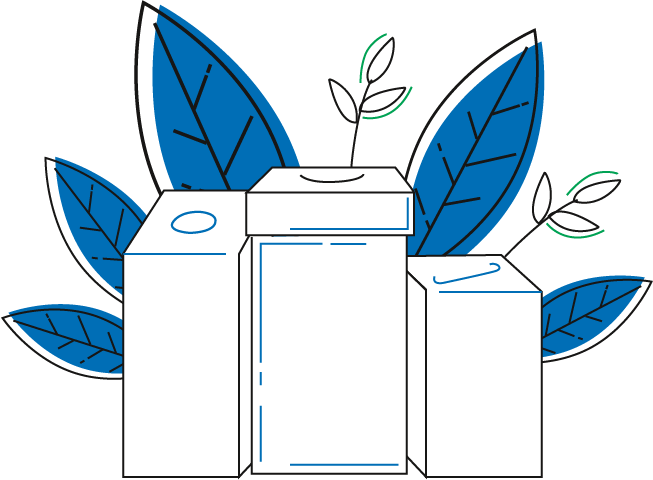 Стремимся к регулярности - на том же месте в тот же час
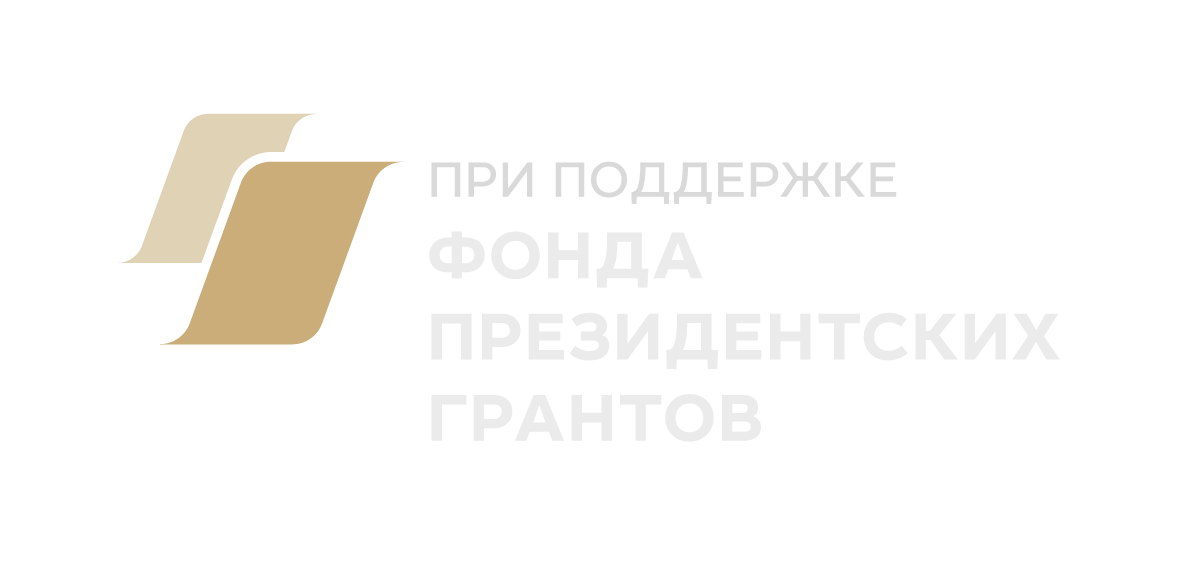 акций по сбору вторсырья и вещей на благотворительность
МЕТОДОЛОГИЯ ПРОВЕДЕНИЯ
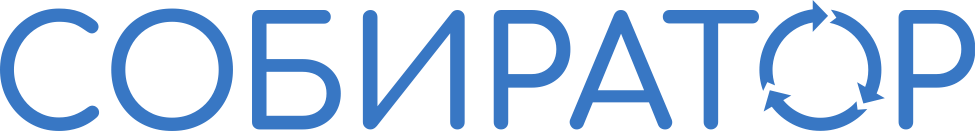 Сторонняя площадка
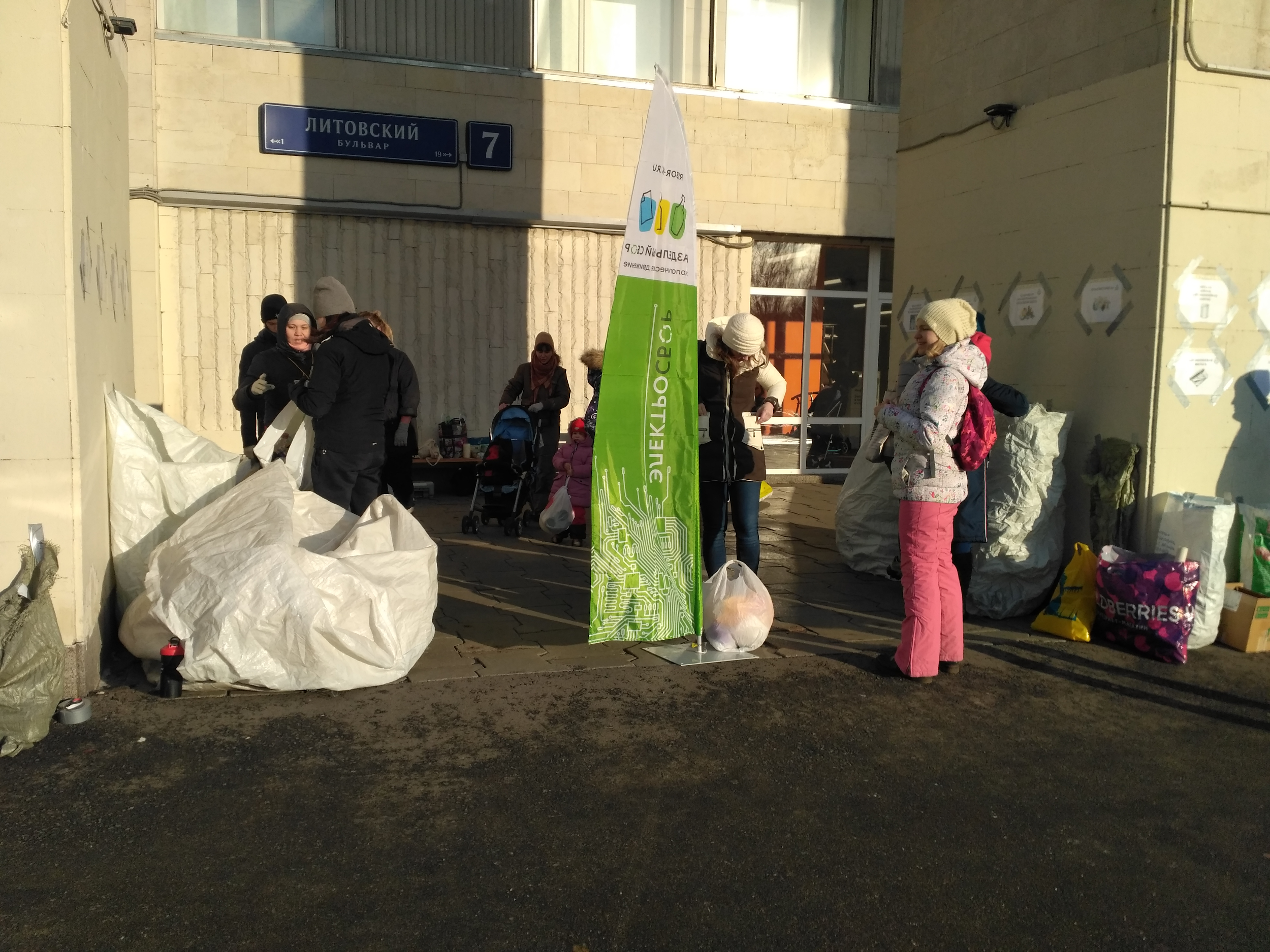 уведомление в префектуру за 15-3 дней до акции (ответ не позднее чем за 2 дня до акции) 
обращение в управу (ответ в течение 30 дней, но если есть устная 	договорённость, могут ускорить процесс)	
если акция проходит в библиотеке, культурном центре, парке или «под крылом» совета депутатов, то достаточно разрешения руководства учреждения (или совета)
если акция проходит на частной территории, достаточно разрешения собственника
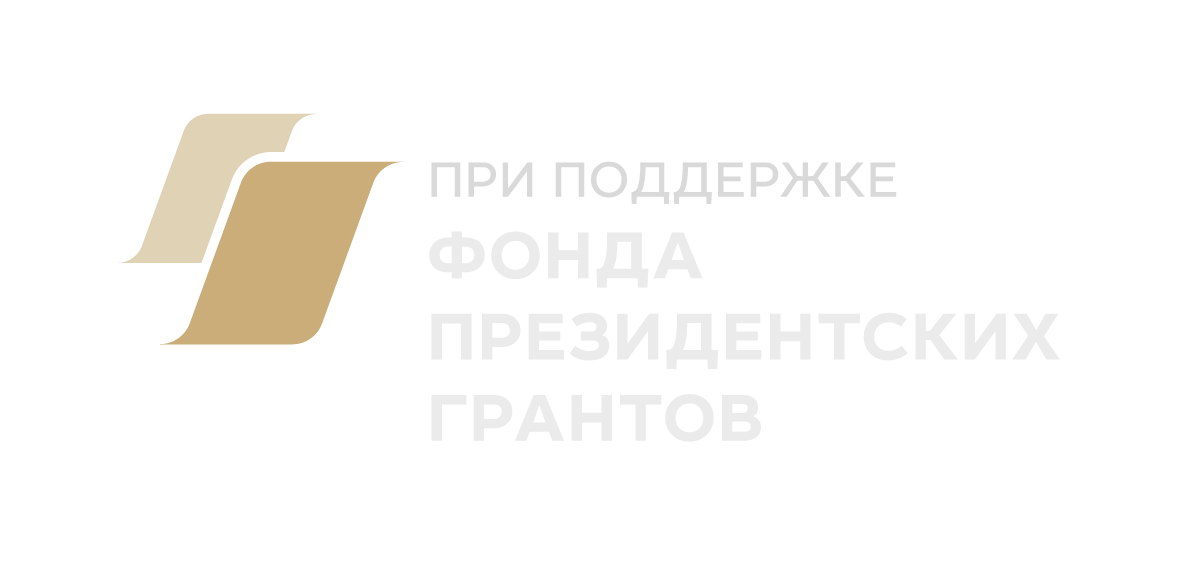 акций по сбору вторсырья и вещей на благотворительность
МЕТОДОЛОГИЯ ПРОВЕДЕНИЯ
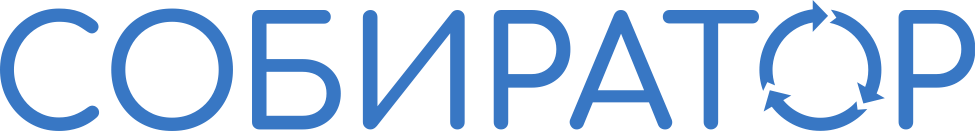 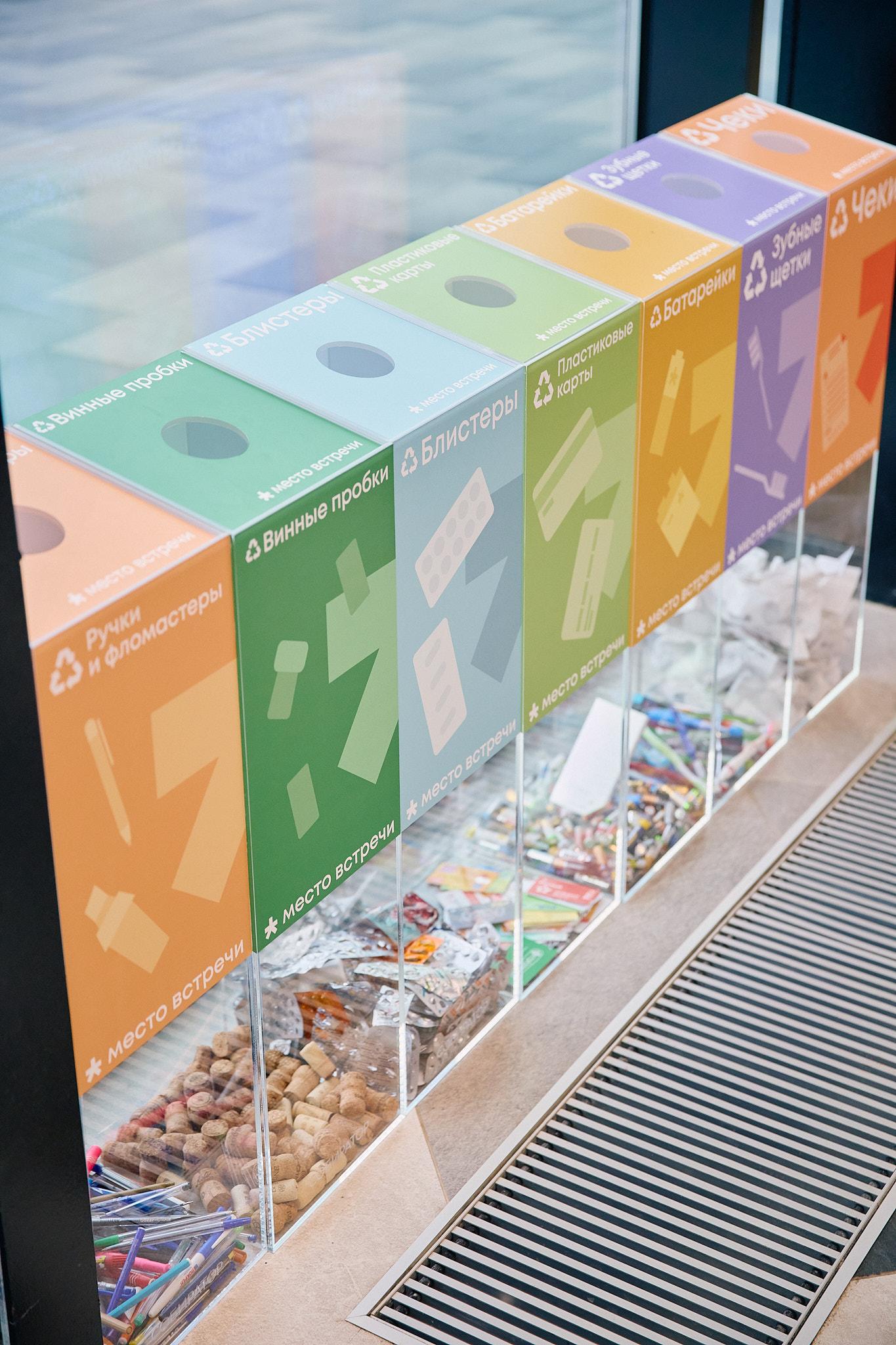 Что собирать? 
Поиск заготовителя
если в городе есть сеть пунктов приёма или инфраструктура для раздельного сбора, то делайте упор на них
найдите контакт территориального оператора
обратитесь к известным агрегаторам (Zero Waste гид по городам, +1 Город, Recyclemap,  Kapoosta)
найдите заготовителей прямым поиском
привлеките опыт местных активистов (например, Движение РазДельный сбор)
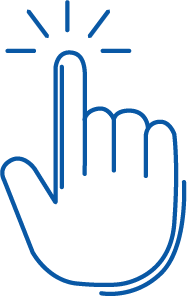 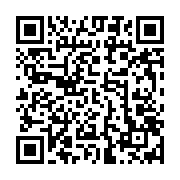 ССЫЛКА
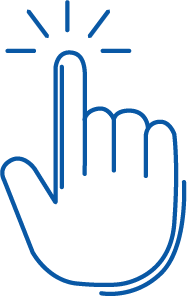 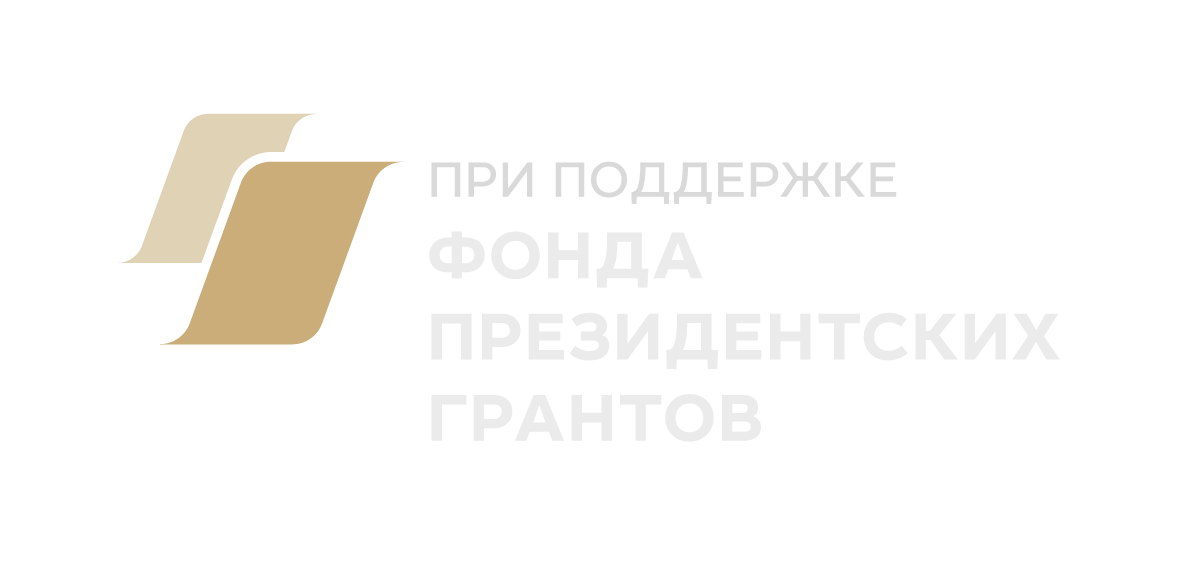 акций по сбору вторсырья и вещей на благотворительность
МЕТОДОЛОГИЯ ПРОВЕДЕНИЯ
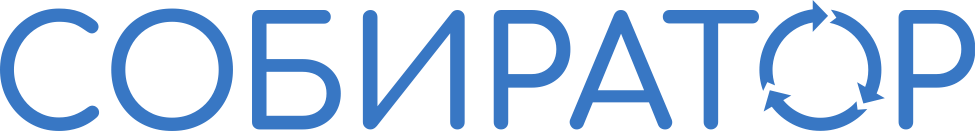 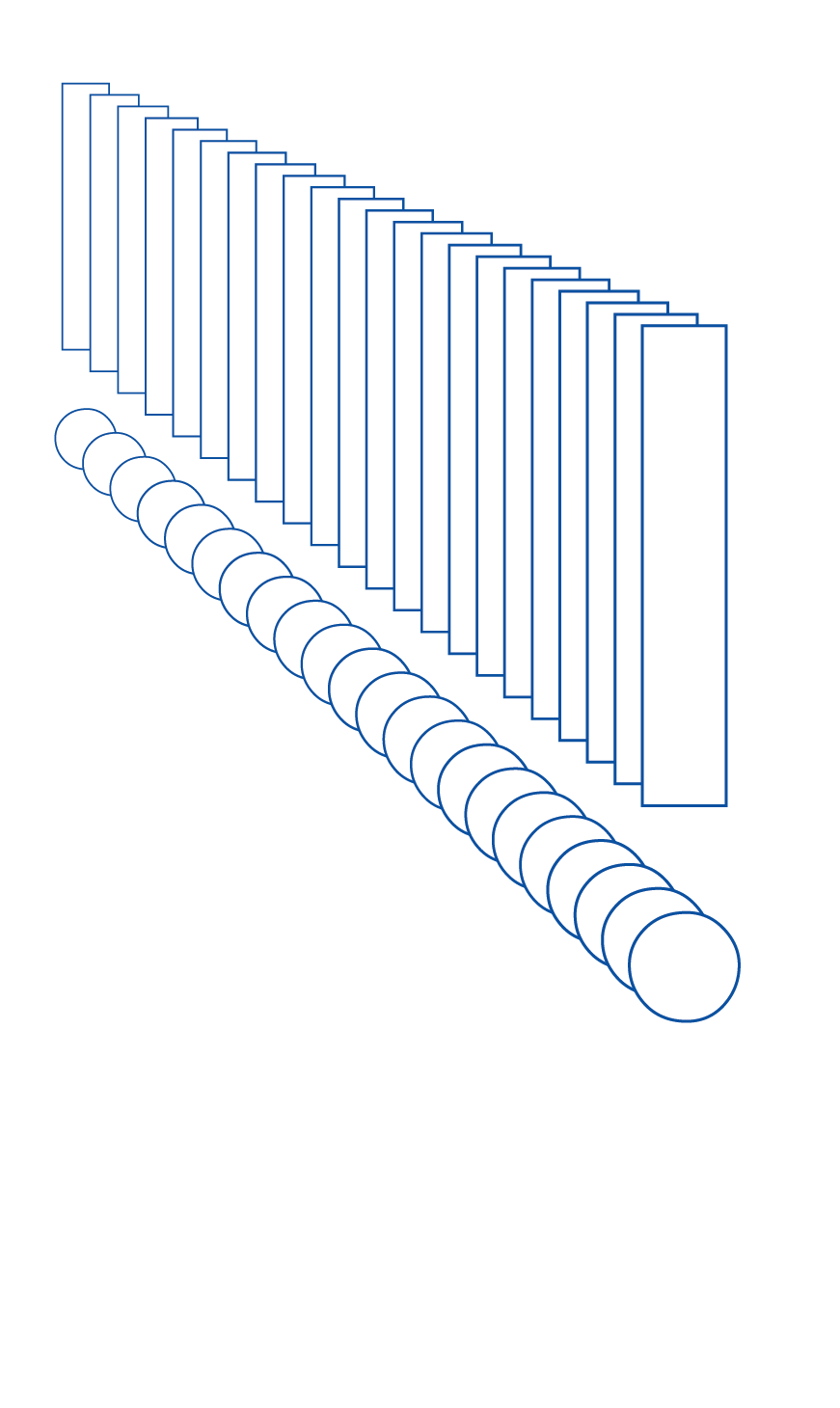 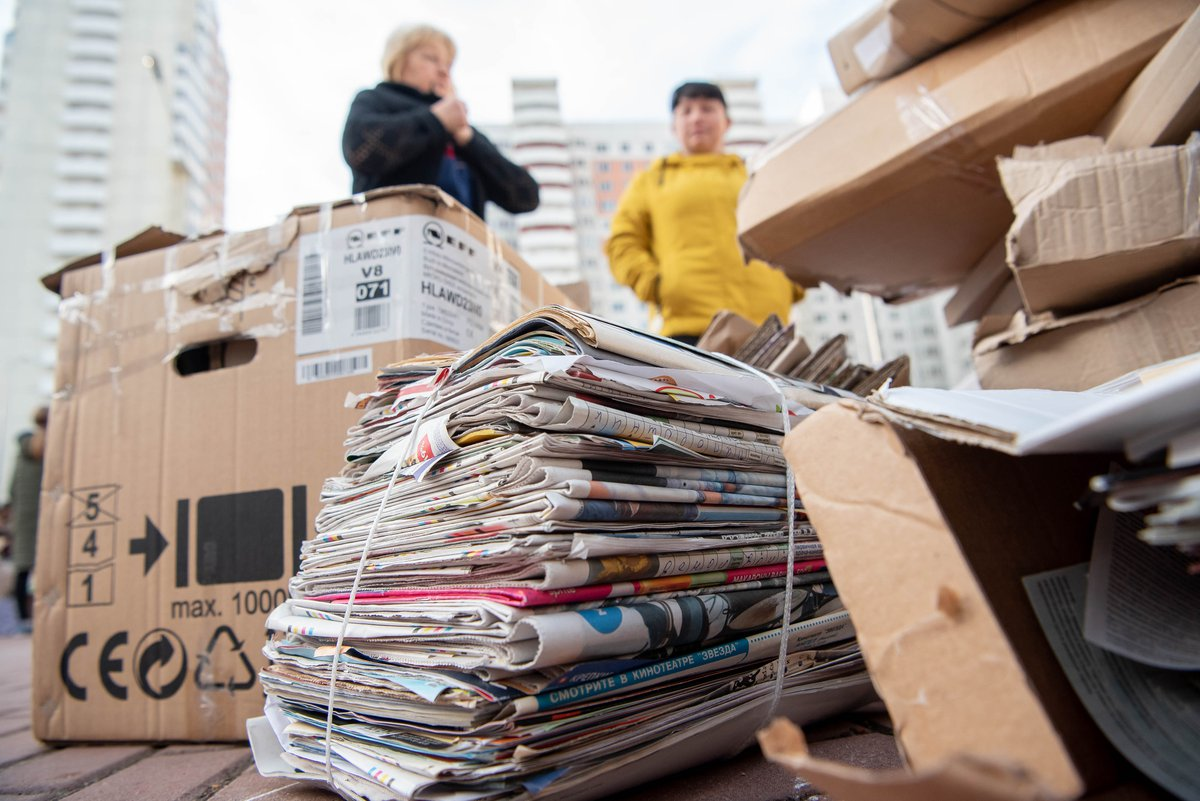 Имеет смысл делать акцию даже для одной фракции
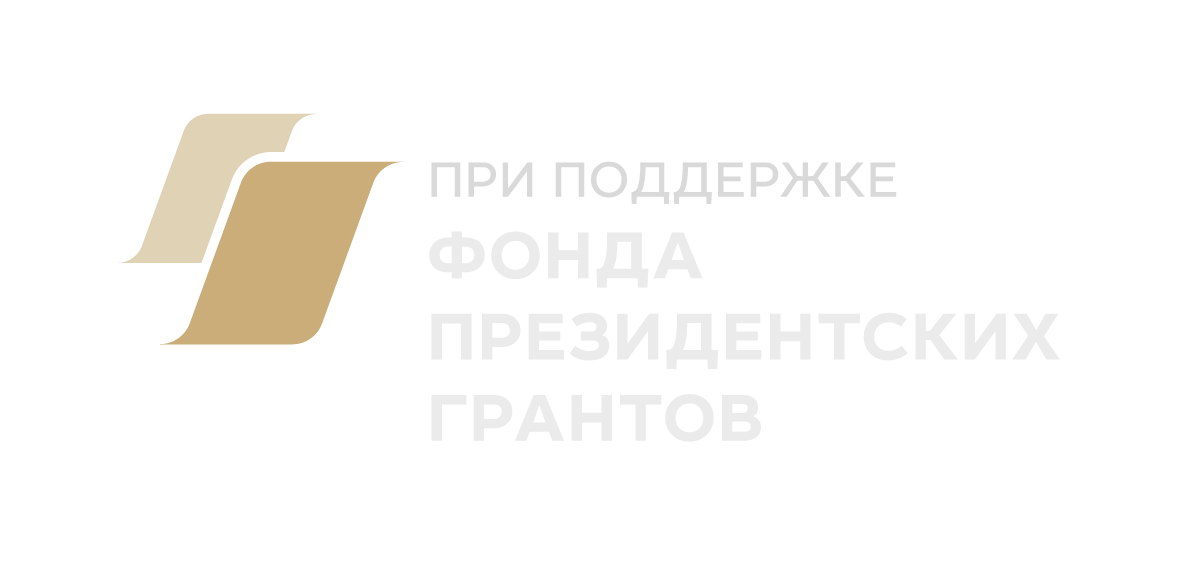 акций по сбору вторсырья и вещей на благотворительность
МЕТОДОЛОГИЯ ПРОВЕДЕНИЯ
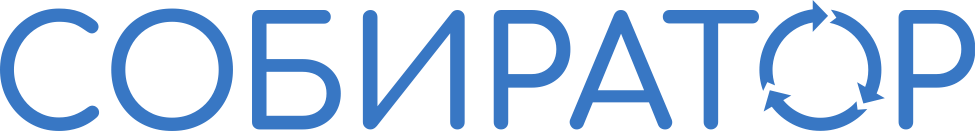 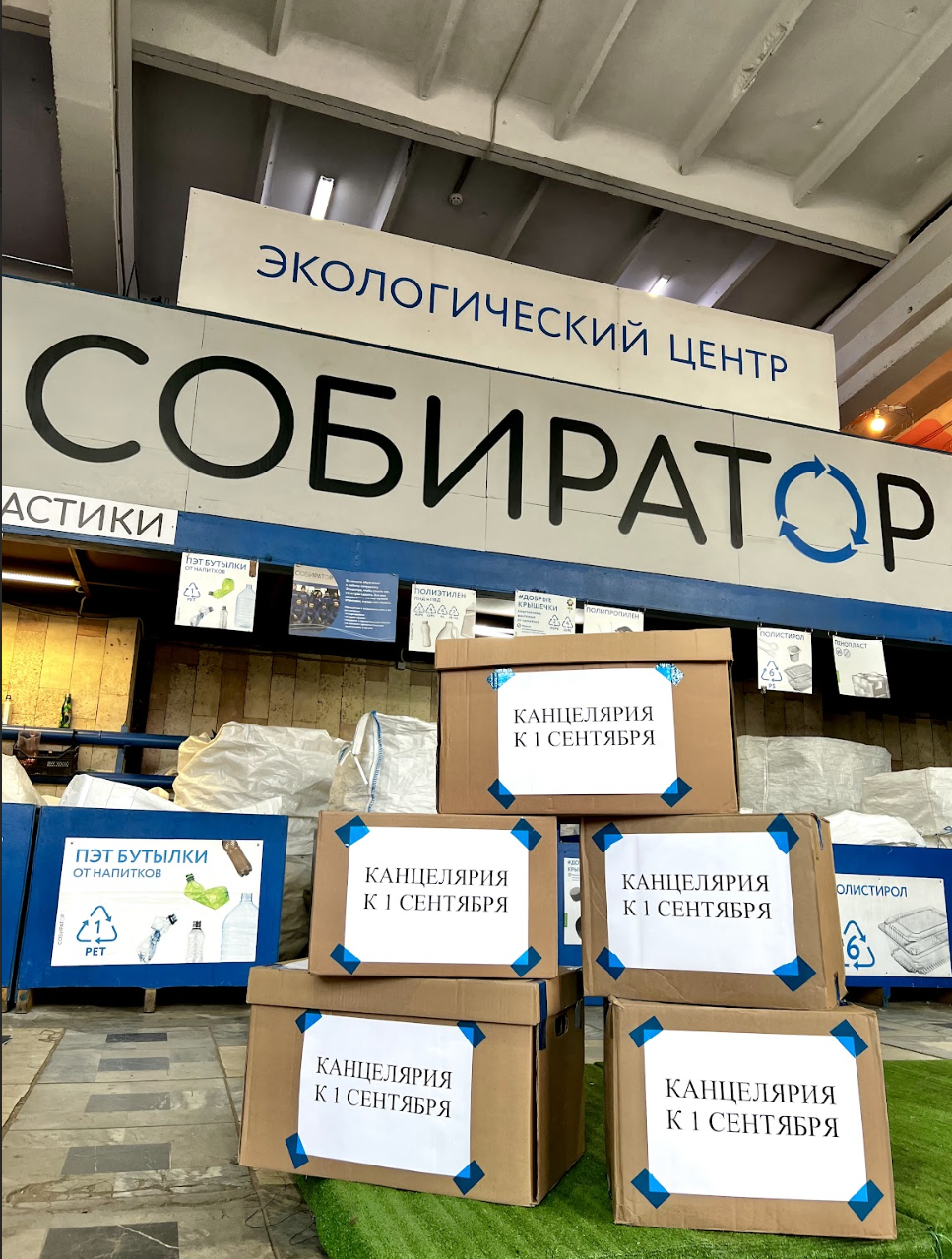 Что собирать? 
Поиск фонда
организации, верифицирующие фонды
платформы по сбору средств для фондов
грантовые проекты по сбору вещевой помощи
спросите подписчиков, каким фондам они доверяют
найдите фонд прямым поиском
Вещевой сбор может быть календарным
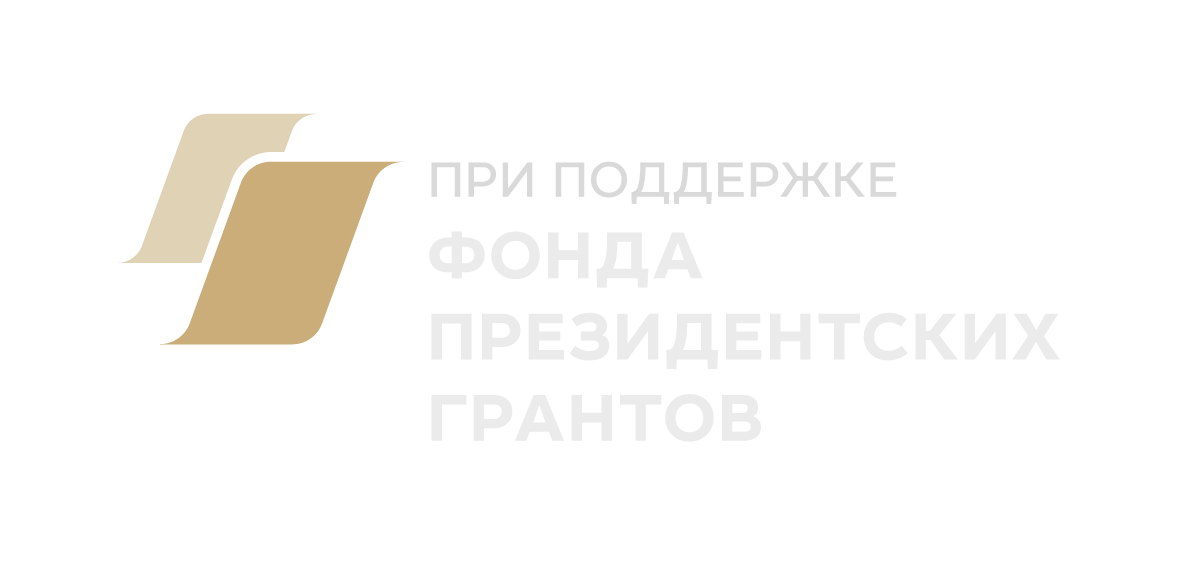 акций по сбору вторсырья и вещей на благотворительность
МЕТОДОЛОГИЯ ПРОВЕДЕНИЯ
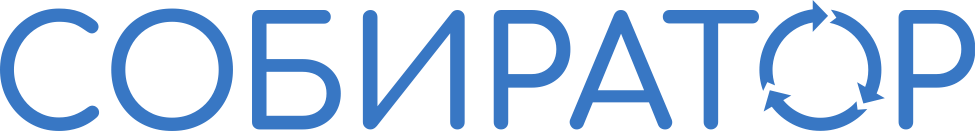 Как вывозить?
узнать цены у коммерческих заготовителей
идеальный сценарий: оплата за вычетом транспортных расходов
найти спонсоров-партнеров для компенсации транспортных затрат (местную транспортную компанию, такси, администрацию города и социально ориентированный бизнес и т.д.)
краудфандинг
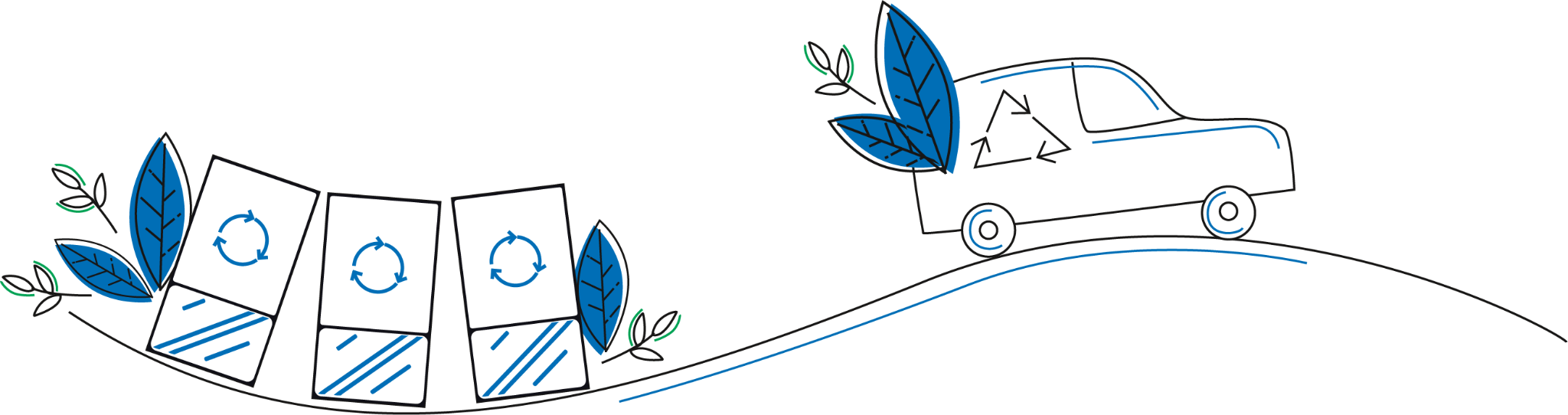 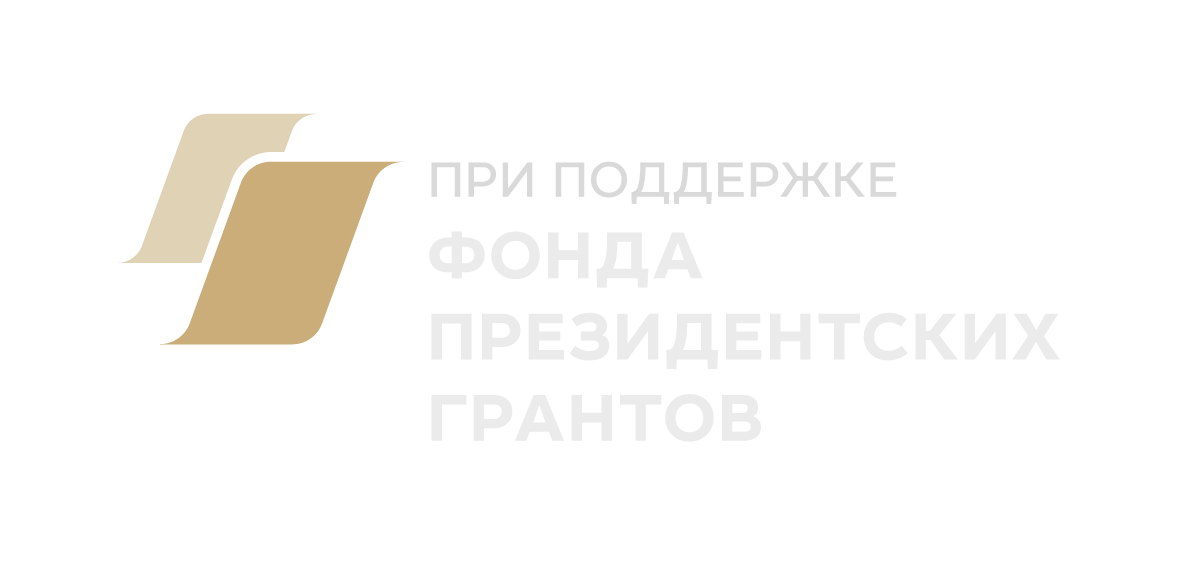 акций по сбору вторсырья и вещей на благотворительность
МЕТОДОЛОГИЯ ПРОВЕДЕНИЯ
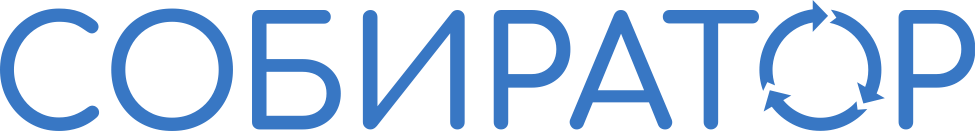 О партнёрах поподробнее
Кому ещё может быть актуальна ваша акция? Всем, кому нужна реклама:
магазины
производители
образовательные проекты
кафе
общественные пространства
администрация / депутаты
общественные движения
благотворительные организации
и т.д.
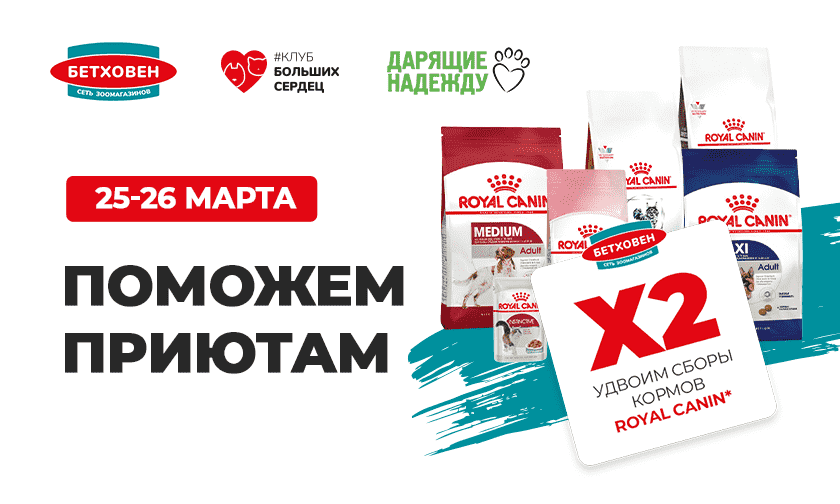 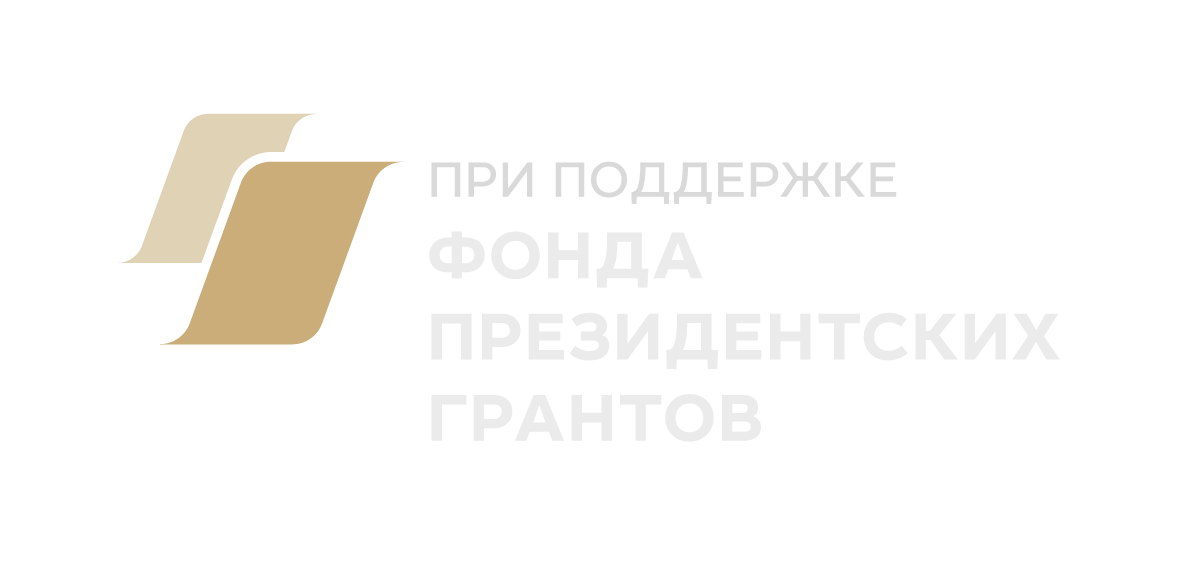 акций по сбору вторсырья и вещей на благотворительность
МЕТОДОЛОГИЯ ПРОВЕДЕНИЯ
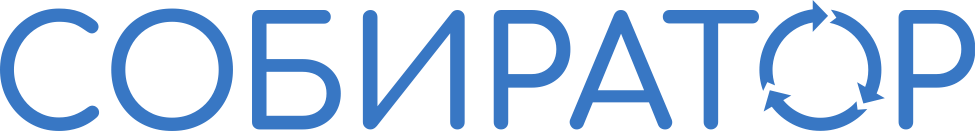 Партнёры могут помочь с оформлением и расходными материалами
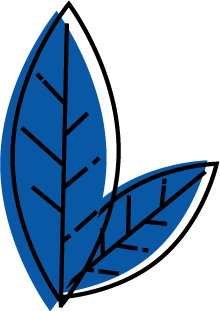 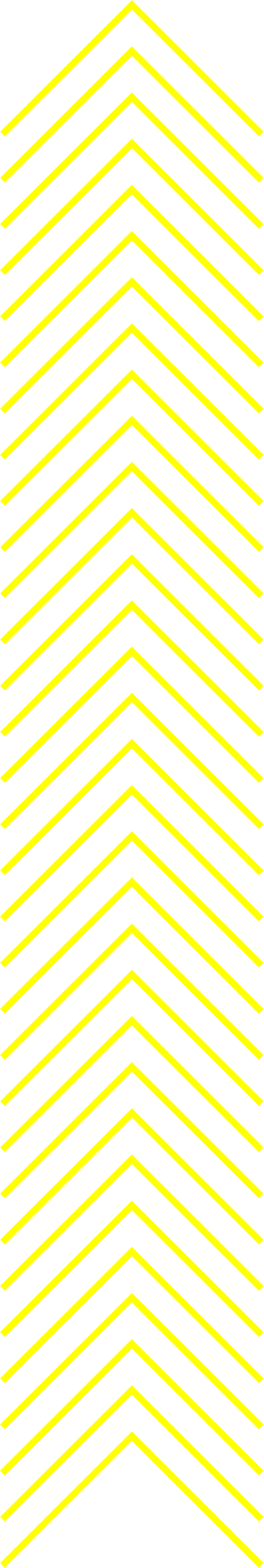 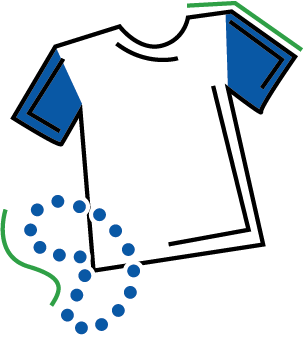 распечатать и заламинировать таблички
сверстать и распространить афишу акции
мешки и коробки для сбора от 50 л
рабочие перчатки
бумажный скотч
маркеры или фломастеры
канцелярские зажимы
верёвка или шпагат
ножницы и канцелярские ножи
аптечка (мирамистин, перекись водорода, пластырь, бинт)
отличительные знаки оргкоманде
бонусы и поощрения посетителям и волонтёрам
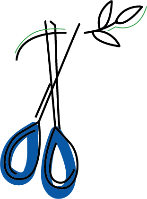 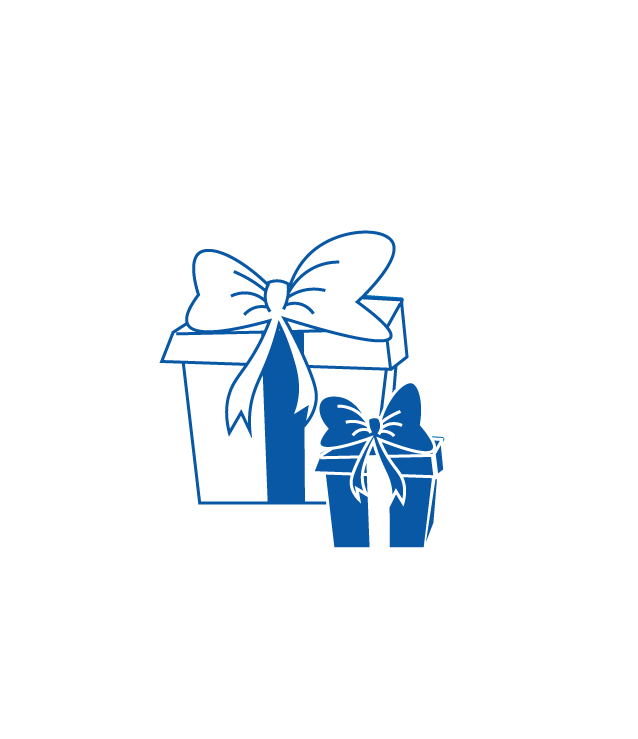 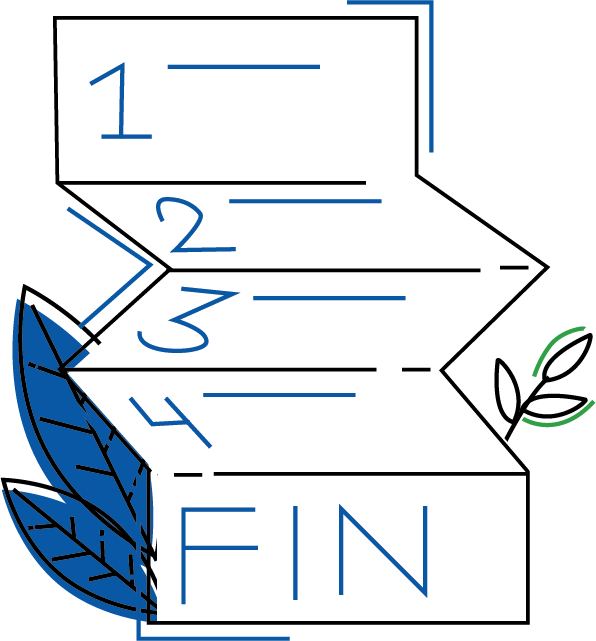 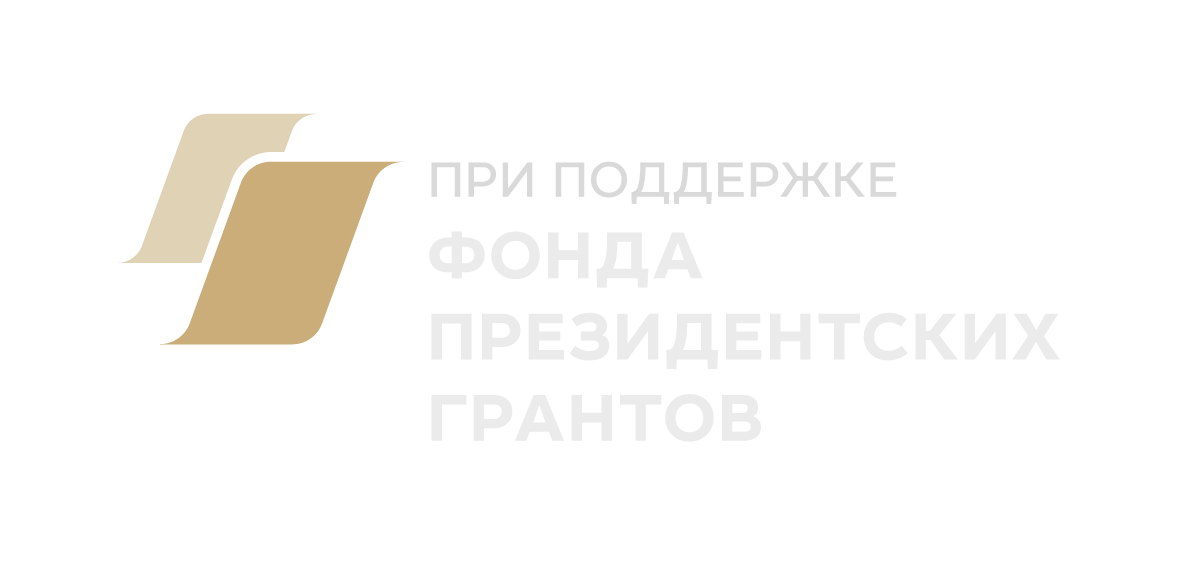 акций по сбору вторсырья и вещей на благотворительность
МЕТОДОЛОГИЯ ПРОВЕДЕНИЯ
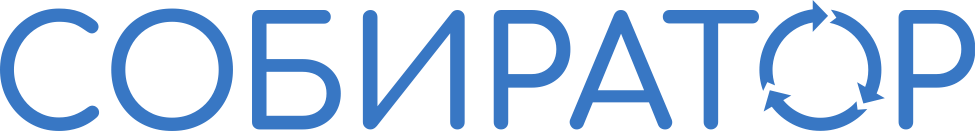 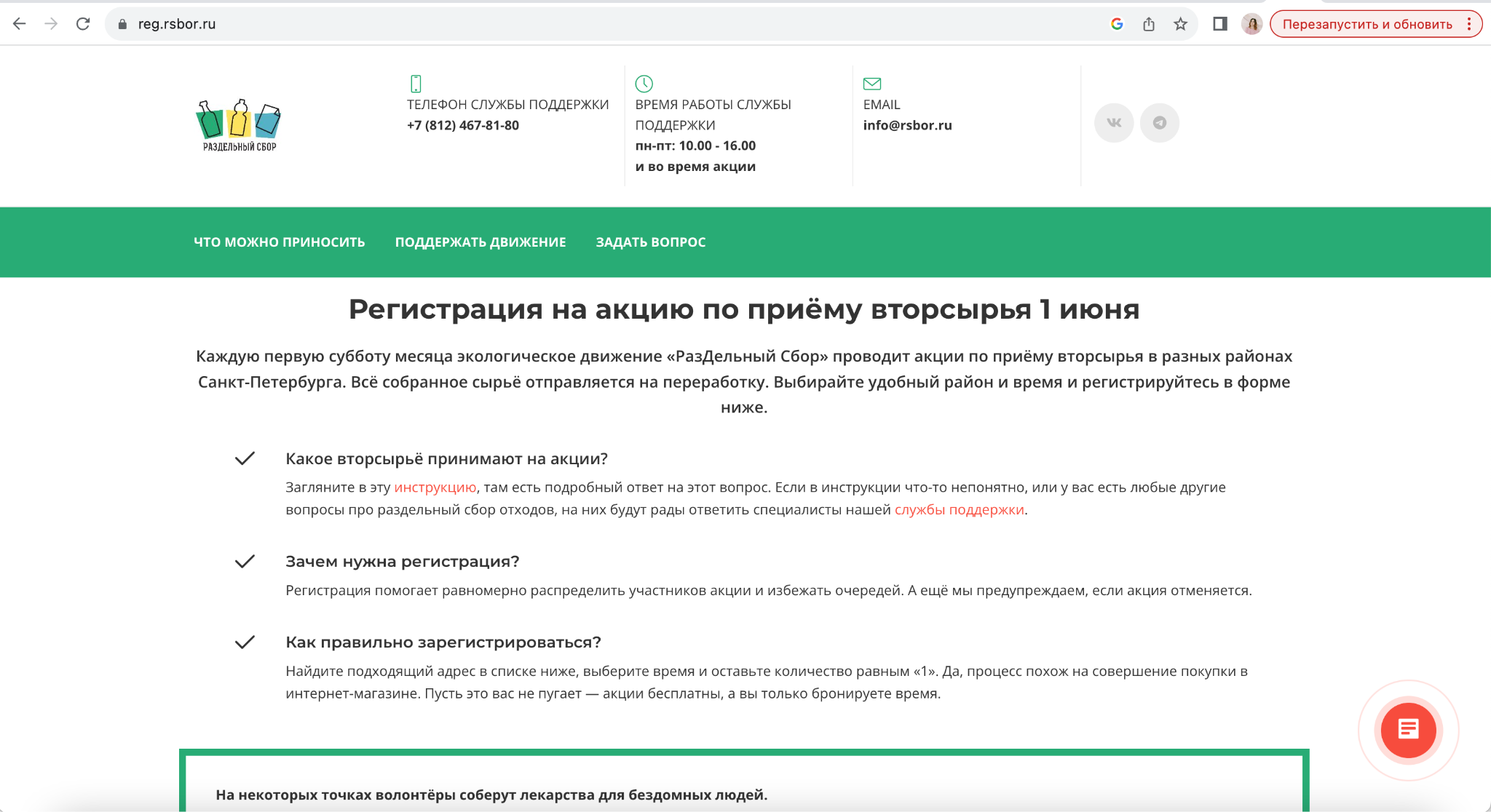 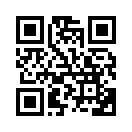 ССЫЛКА
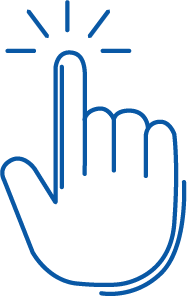 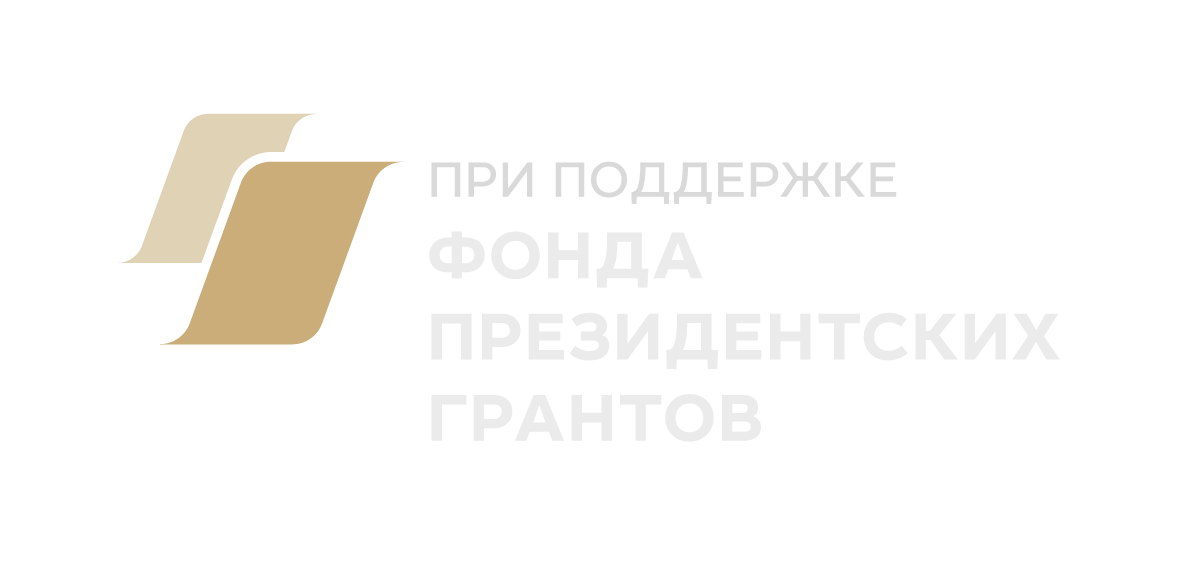 акций по сбору вторсырья и вещей на благотворительность
МЕТОДОЛОГИЯ ПРОВЕДЕНИЯ
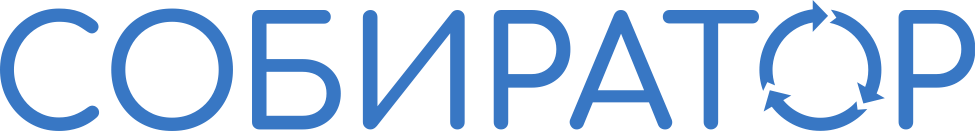 Организация точки
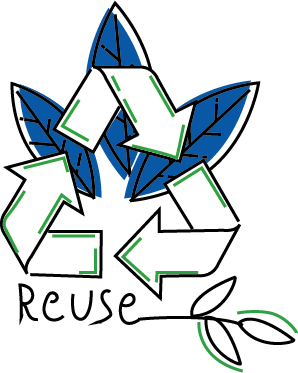 расположение фракций для удобной погрузки от тяжёлых к лёгким
(макулатура и стекло → мелочи)
макулатуру удобно собирать в принесённые же коробки, мелочи - в 5л бутылки
мелочи удобно собирать на возвышении (например, столе)
таблички для каждой фракции
волонтёр у каждой зоны сбора
по мере заполнения ёмкостей меняем их и подписываем
информационно-просветительская зона
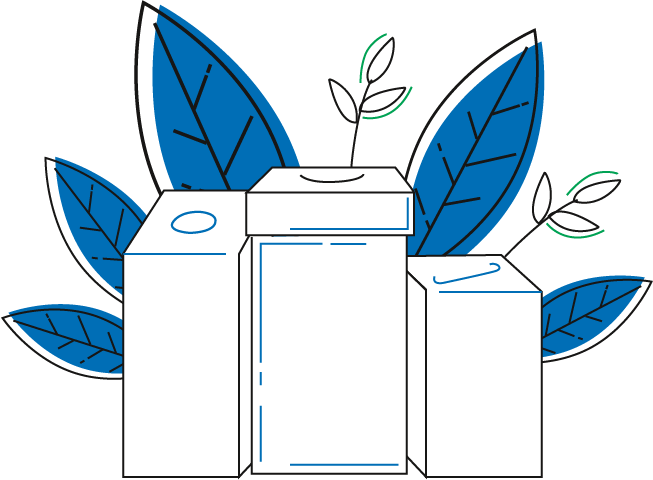 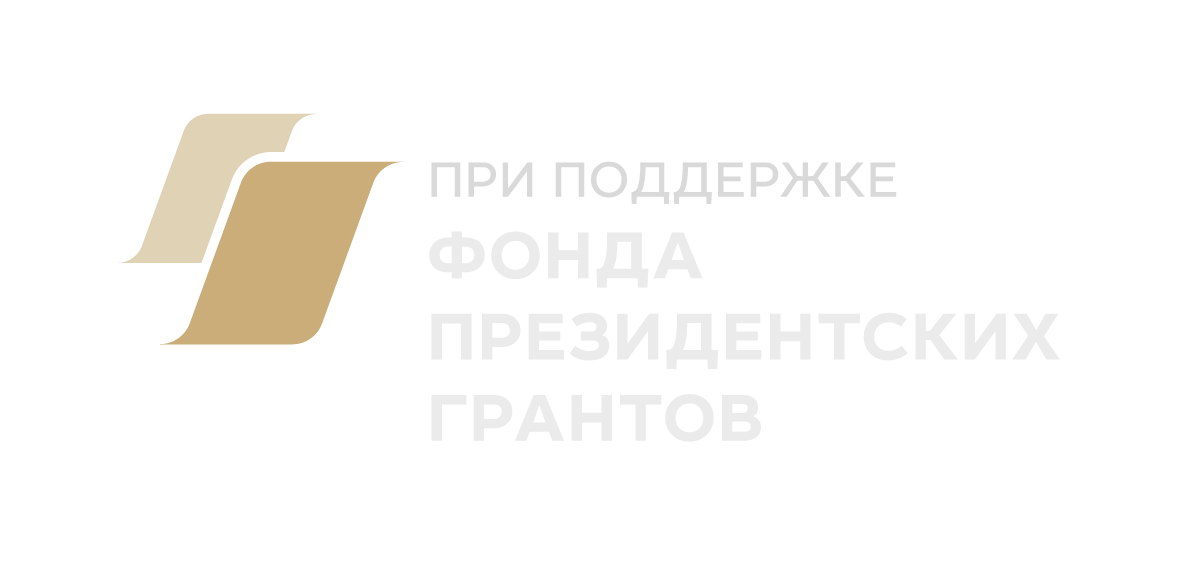 акций по сбору вторсырья и вещей на благотворительность
МЕТОДОЛОГИЯ ПРОВЕДЕНИЯ
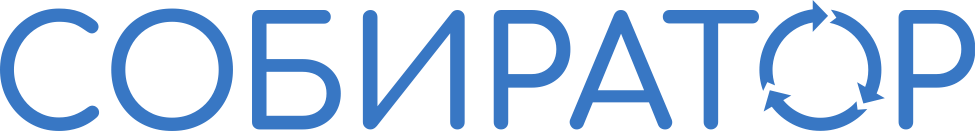 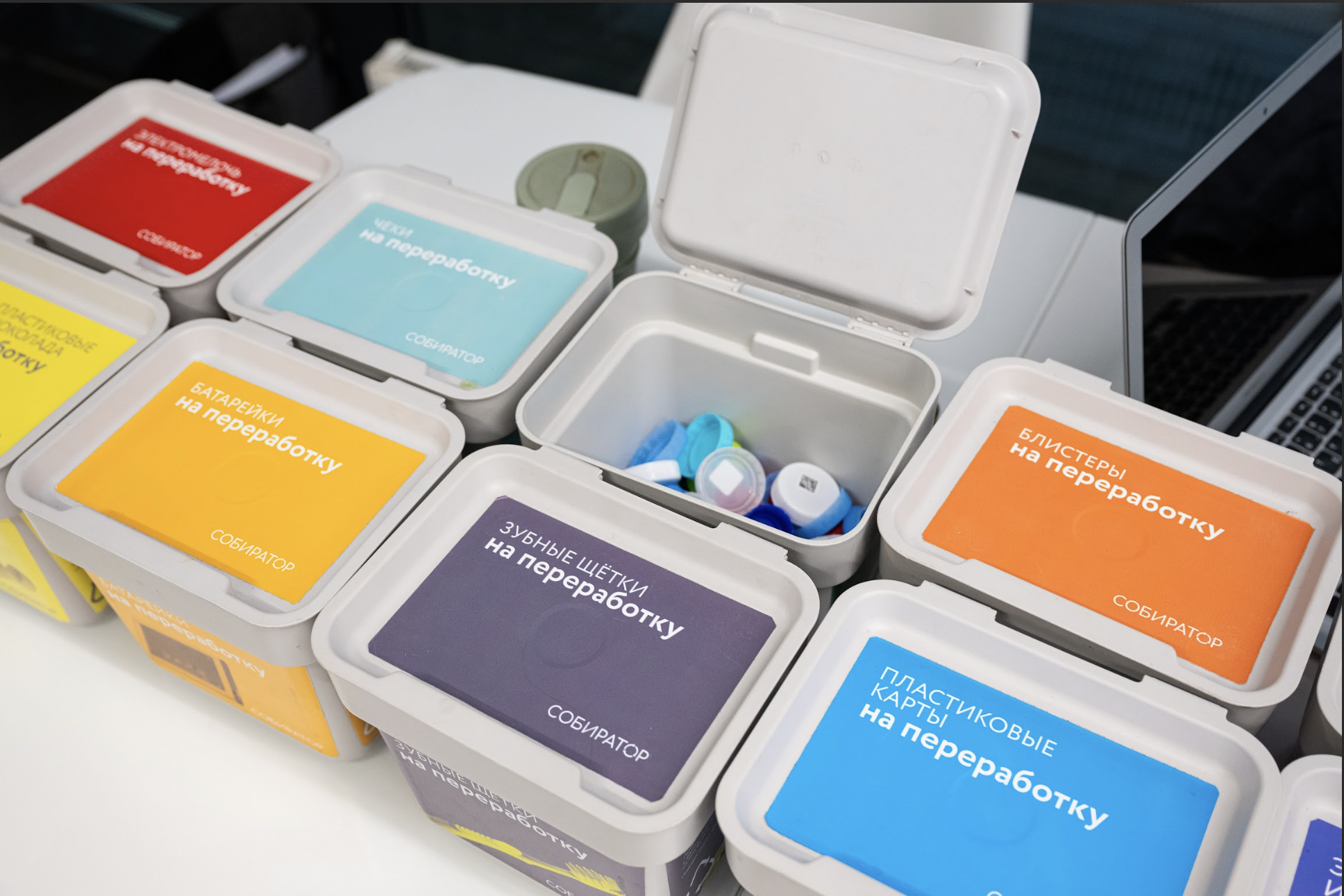 Визуальное оформление
упоминание партнёров
нужные вам ссылки и другая информация
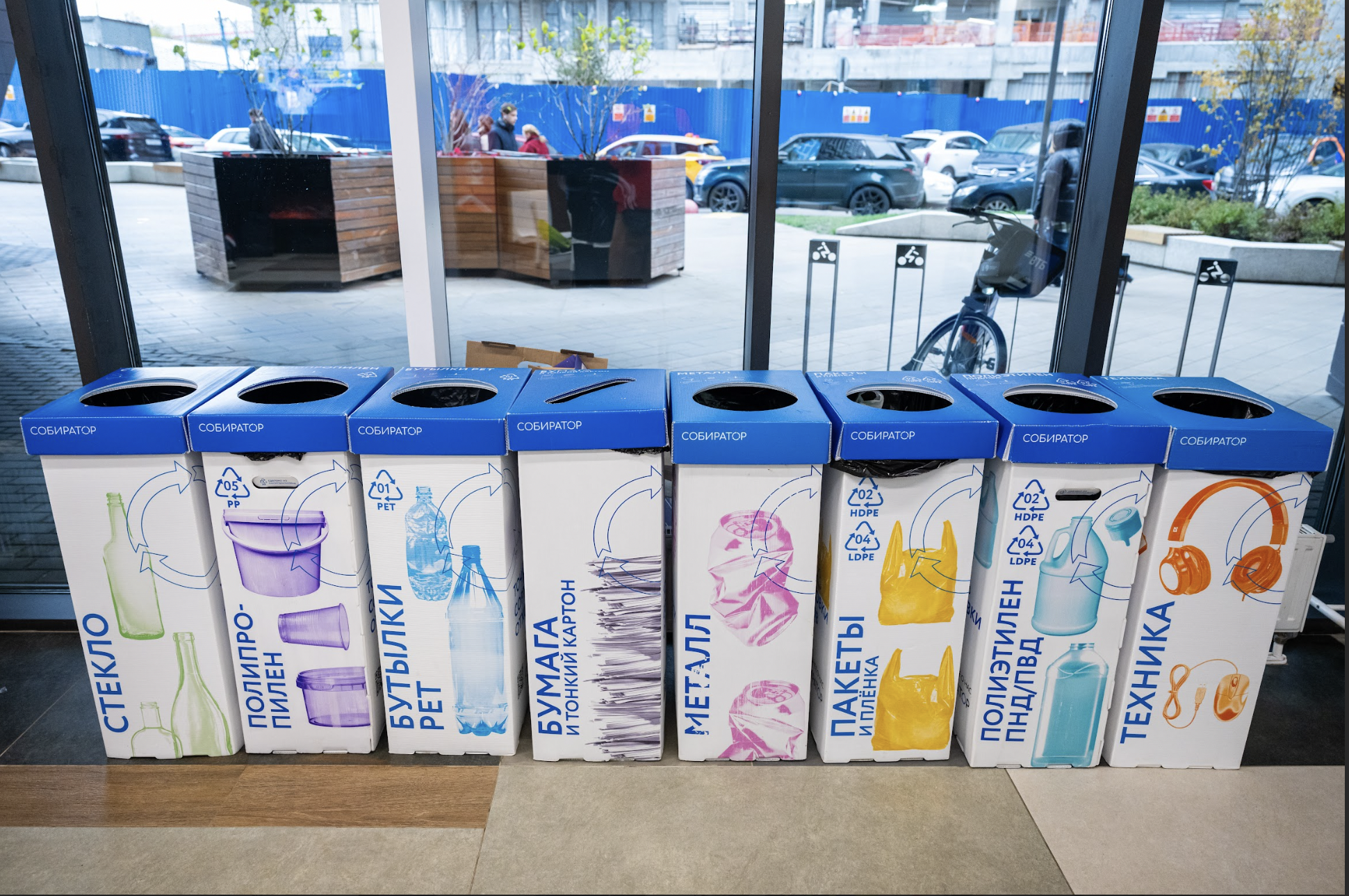 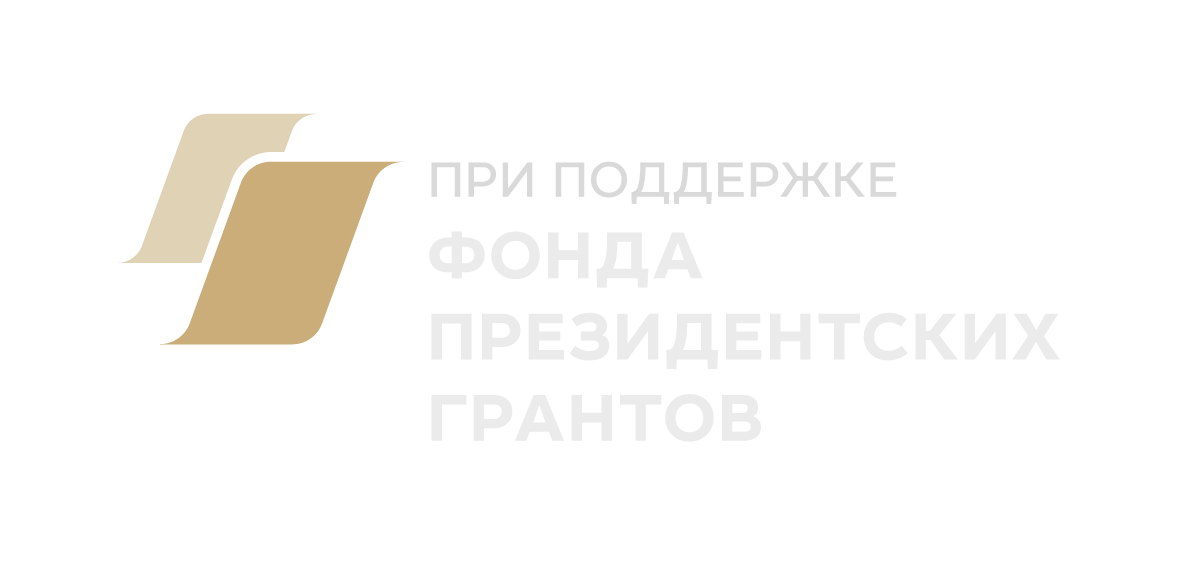 акций по сбору вторсырья и вещей на благотворительность
МЕТОДОЛОГИЯ ПРОВЕДЕНИЯ
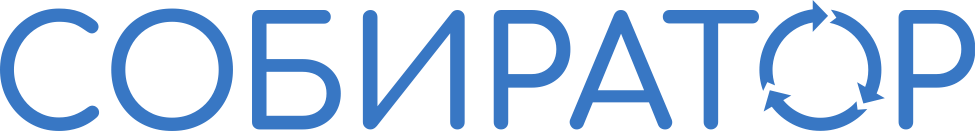 Анонсы: продвигать важно
подогревайте аудиторию в течение нескольких недель
дайте исчерпывающую информацию о правилах сбора
публикуйте анонсы сразу с формой регистрации
распространяйте через информационных партнёров:
паблики об экологии
паблики местного сообщества
СМИ
местные органы власти
стимулируйте участие (конкурсы, сертификаты от партнеров)
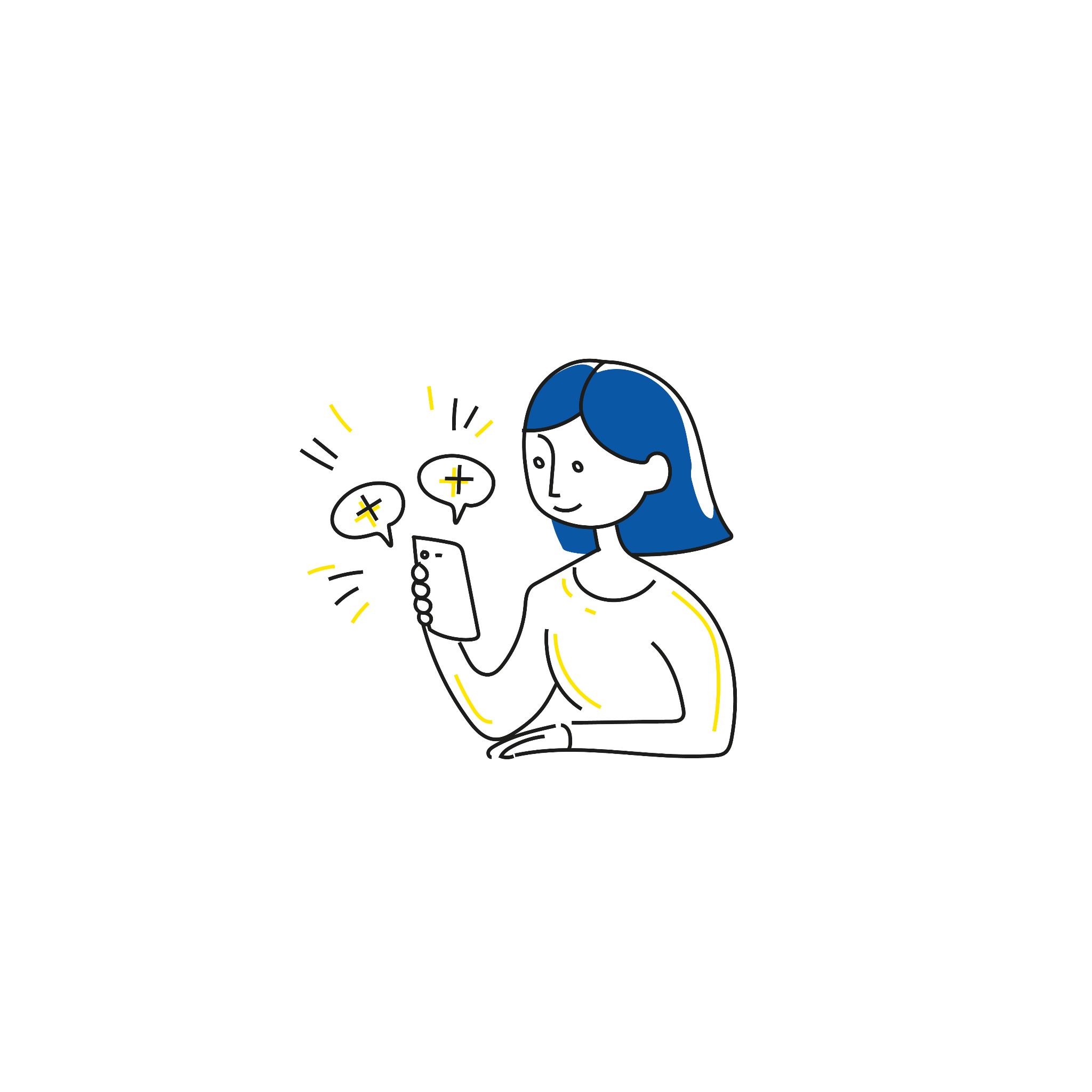 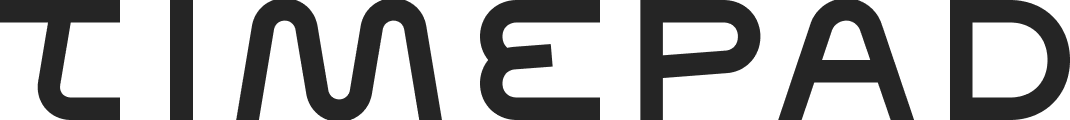 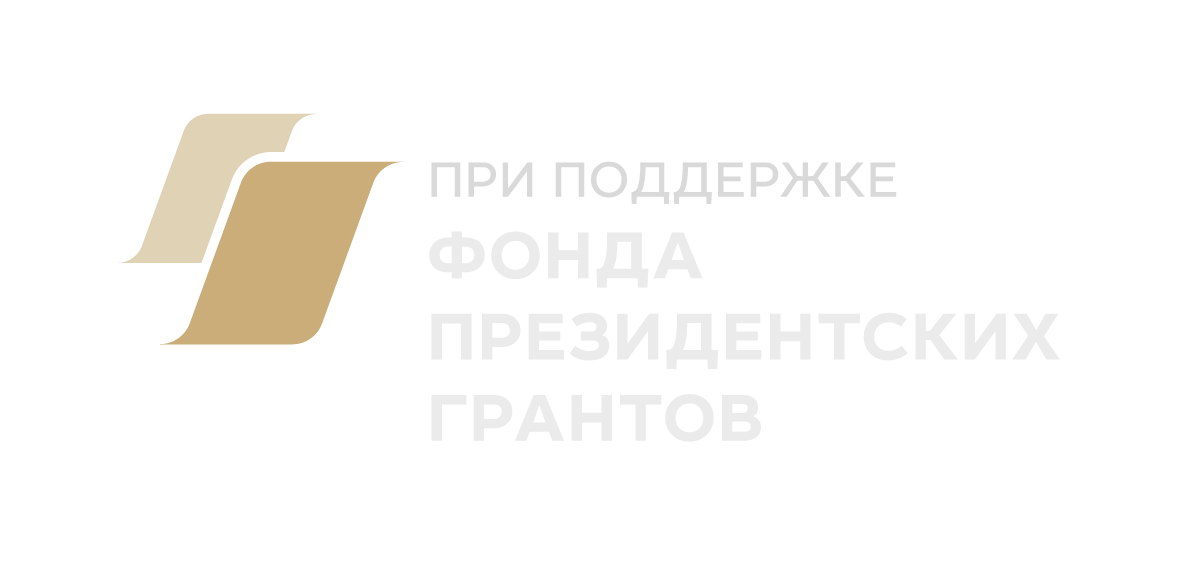 акций по сбору вторсырья и вещей на благотворительность
МЕТОДОЛОГИЯ ПРОВЕДЕНИЯ
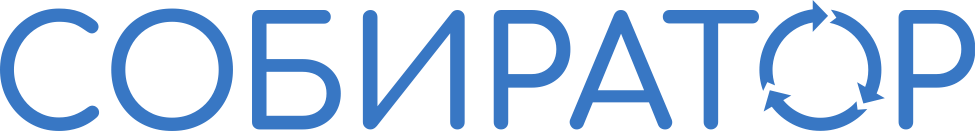 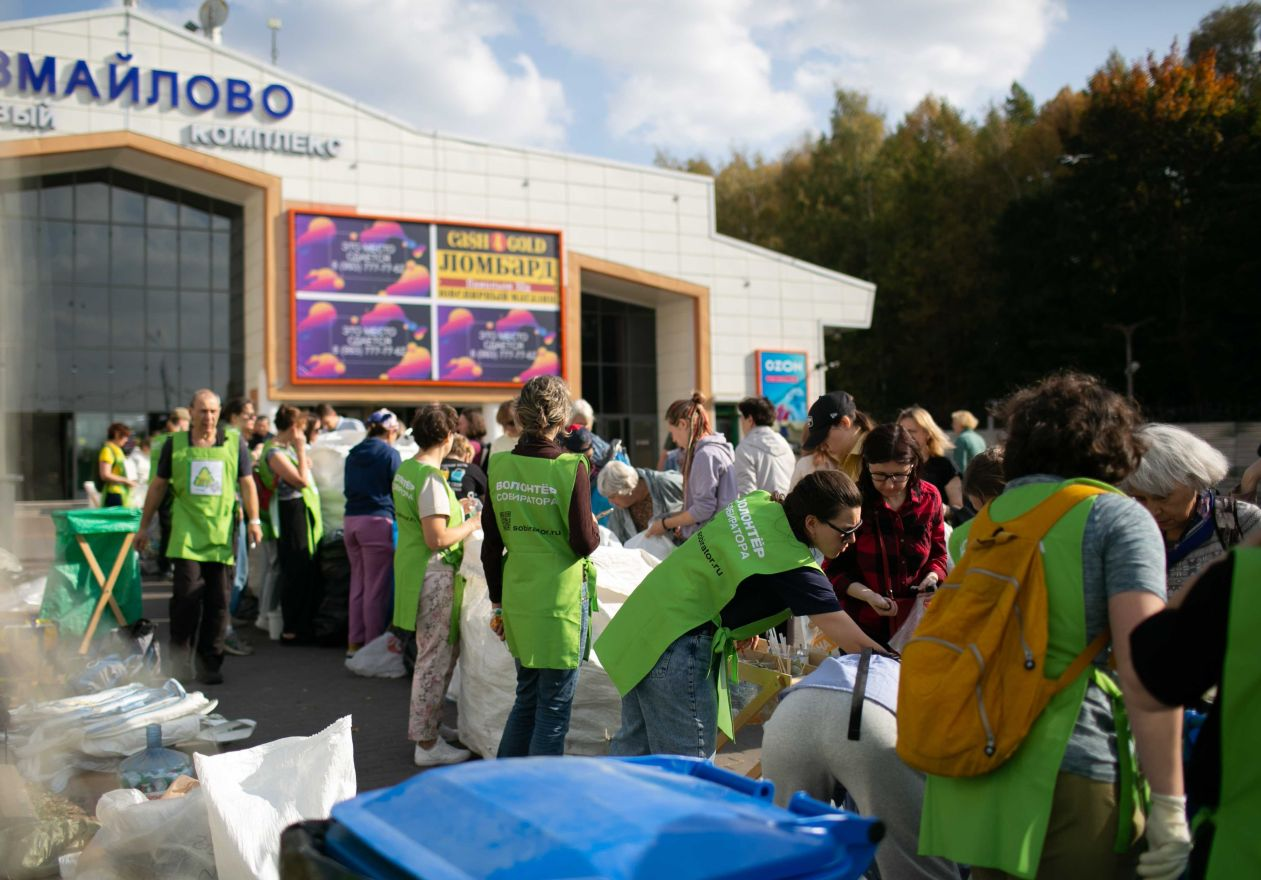 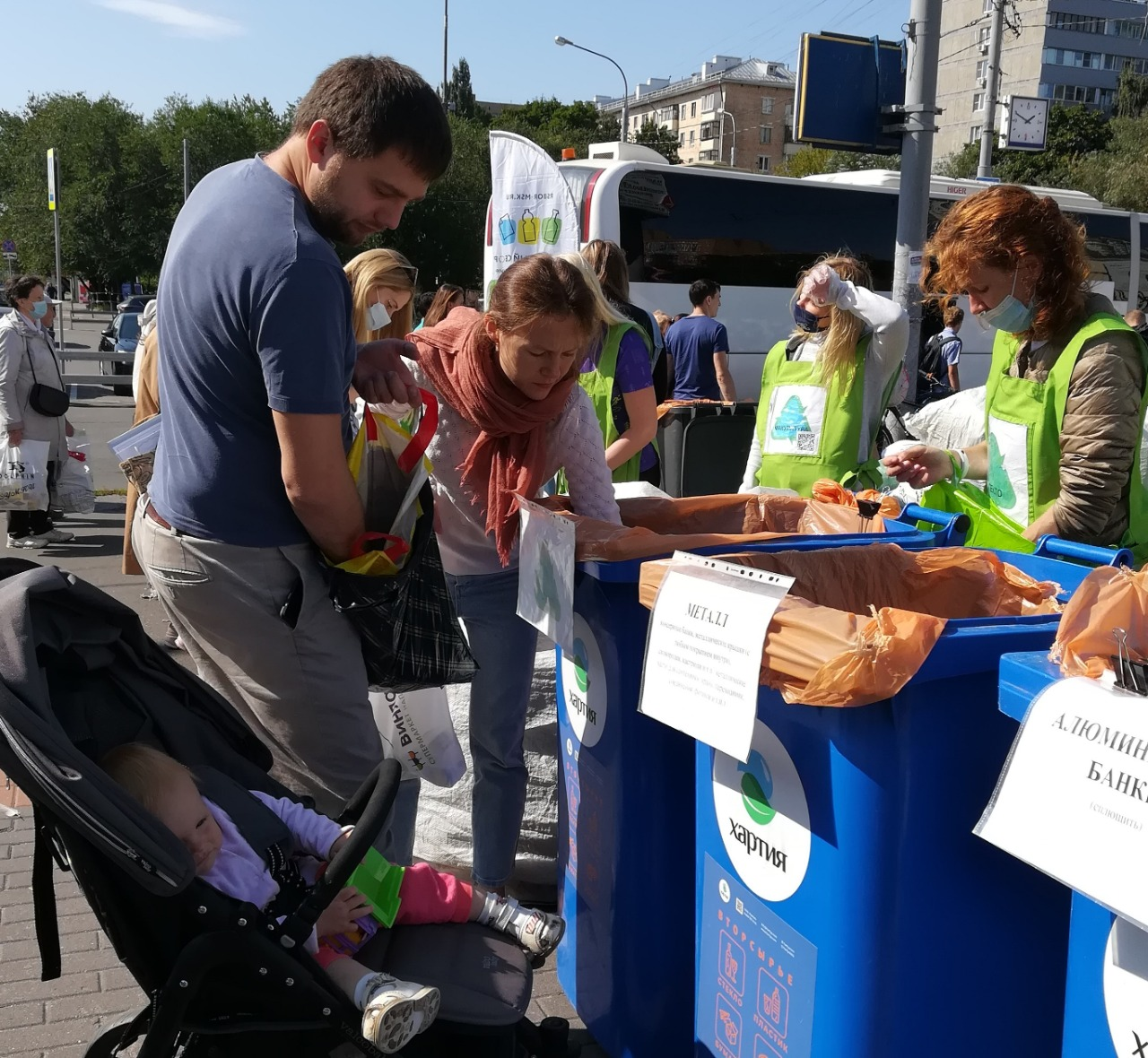 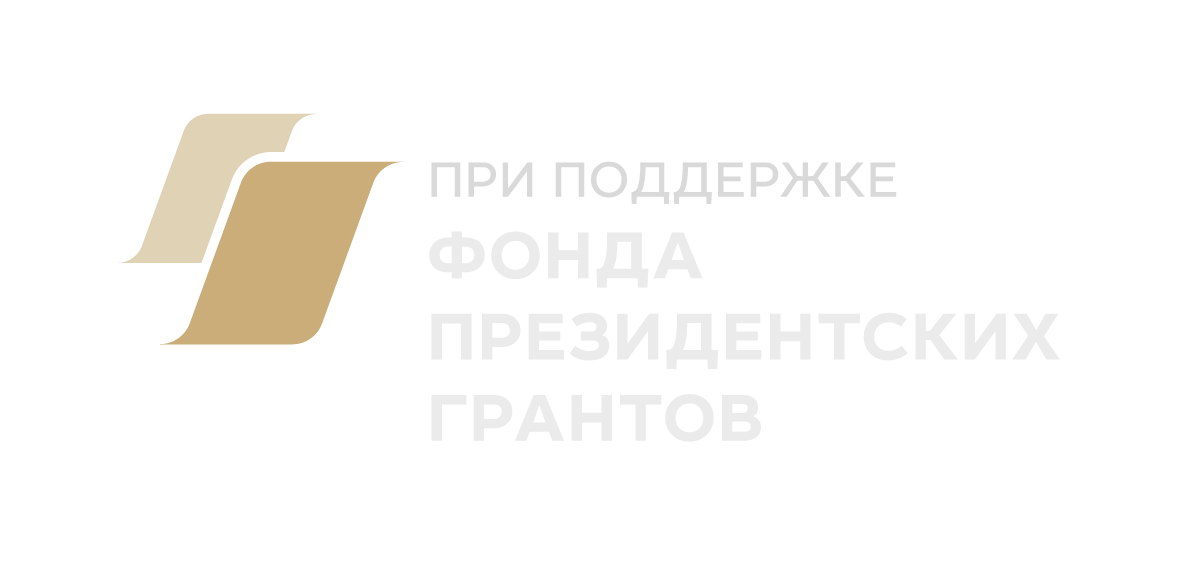 акций по сбору вторсырья и вещей на благотворительность
МЕТОДОЛОГИЯ ПРОВЕДЕНИЯ
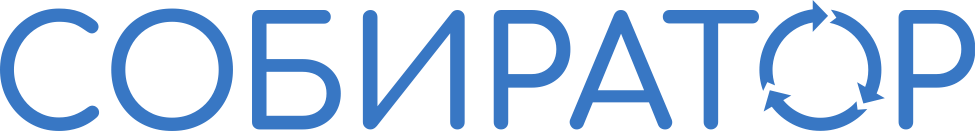 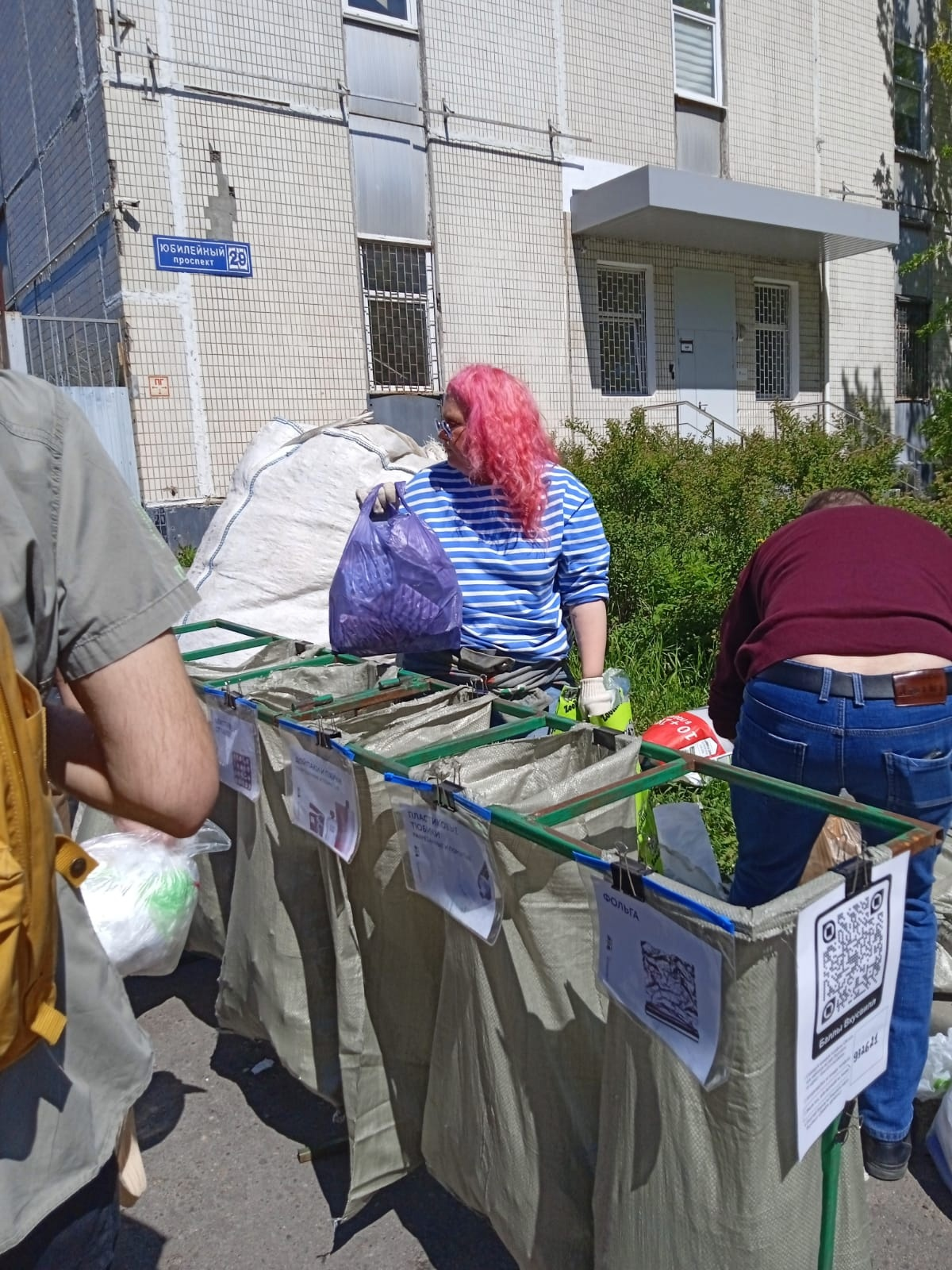 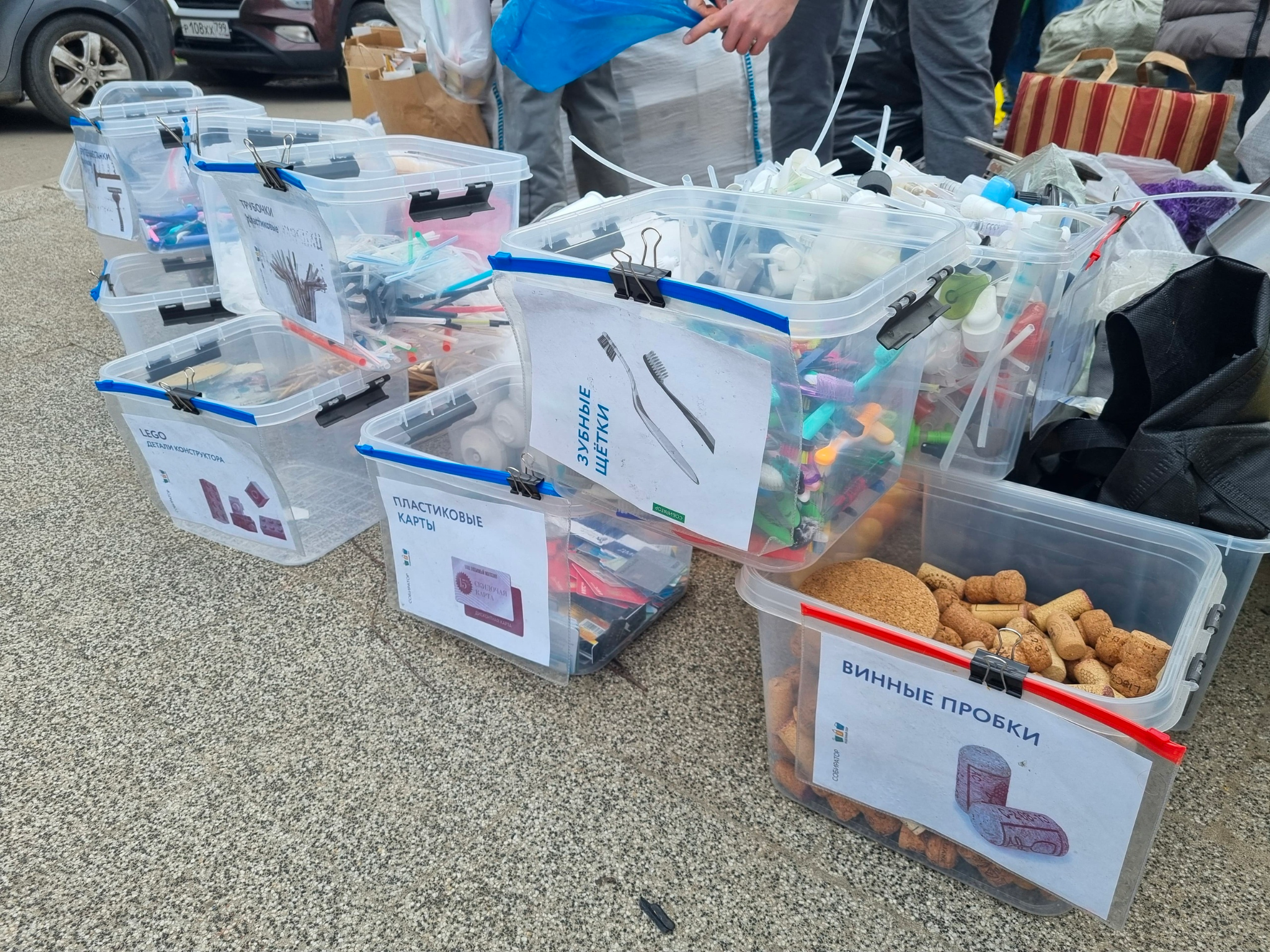 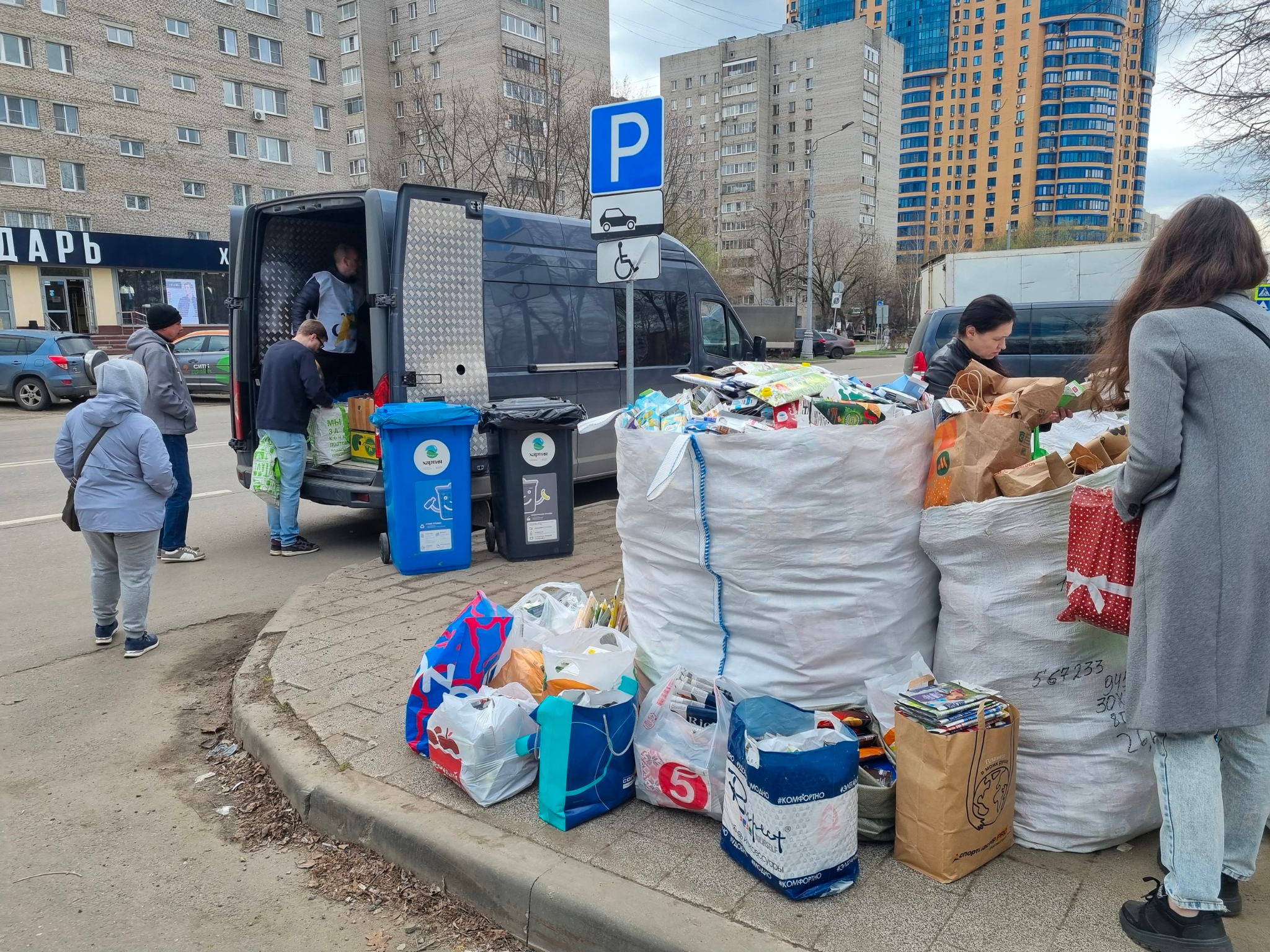 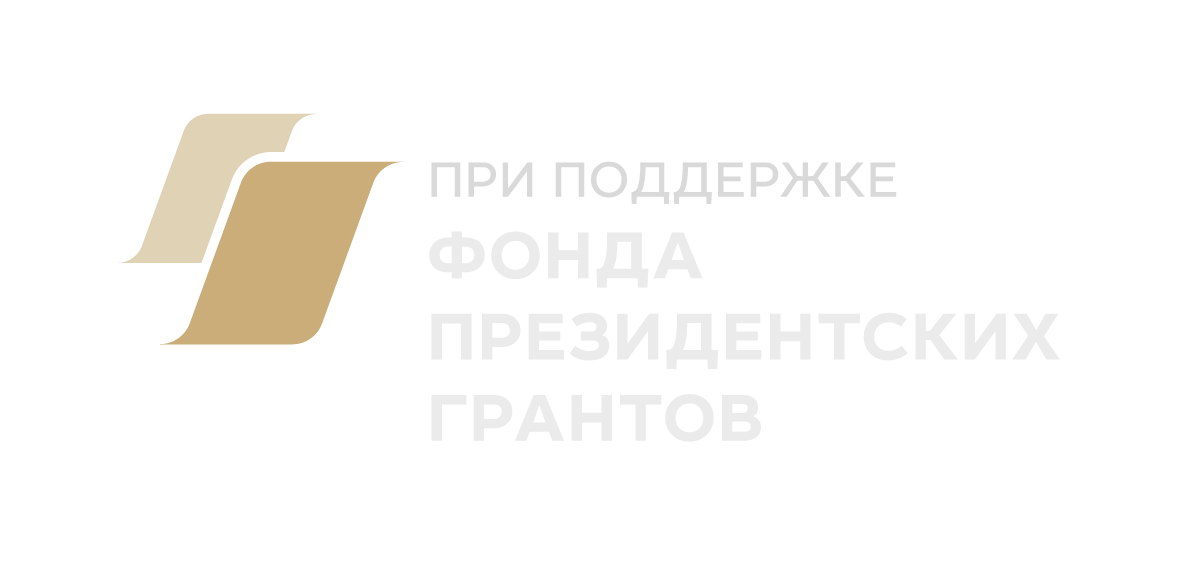 акций по сбору вторсырья и вещей на благотворительность
МЕТОДОЛОГИЯ ПРОВЕДЕНИЯ
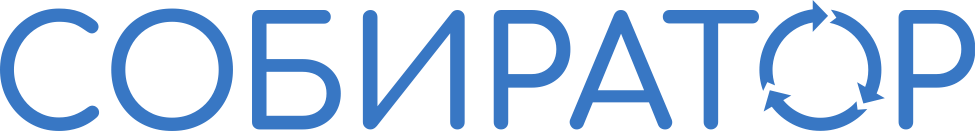 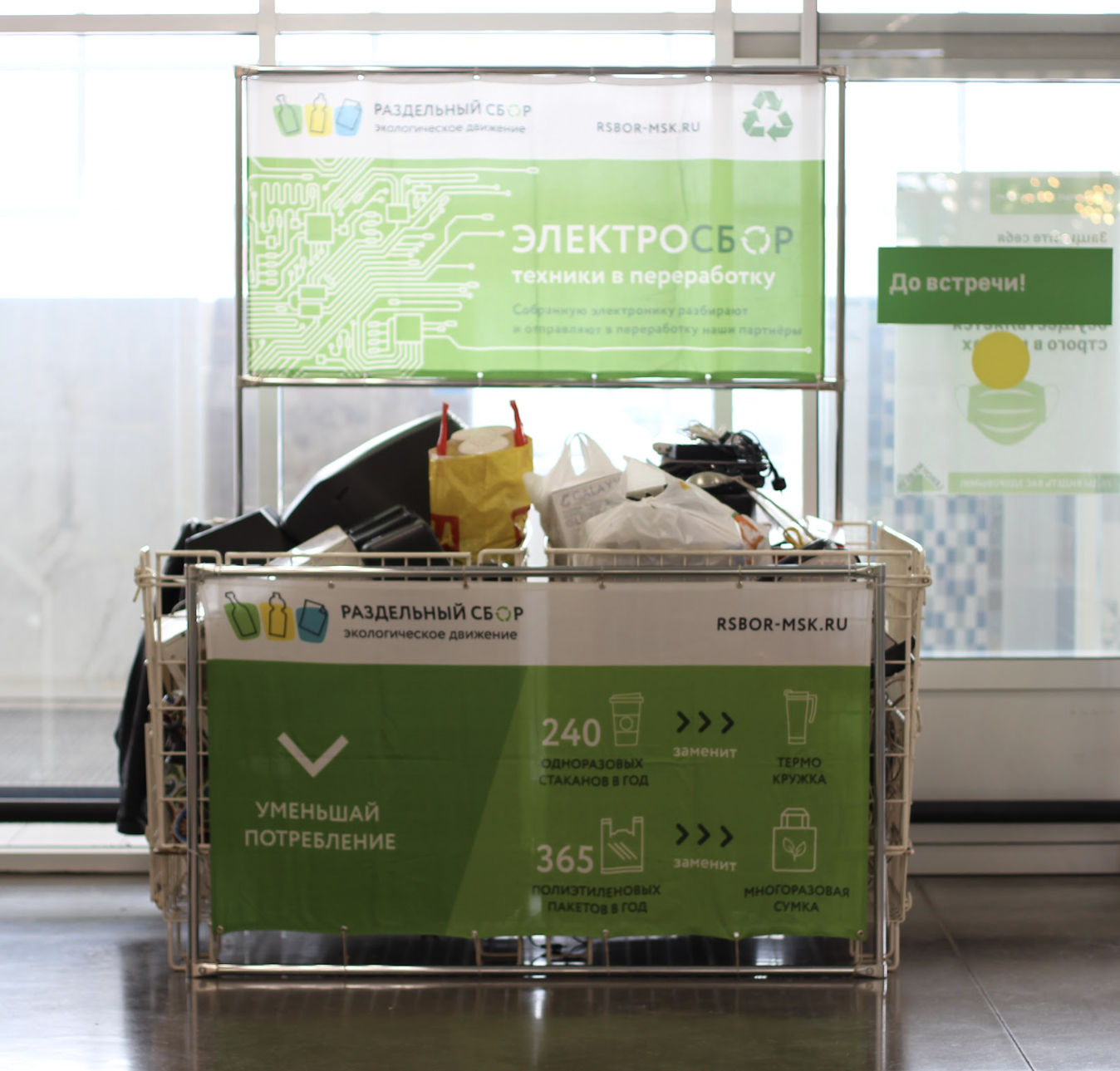 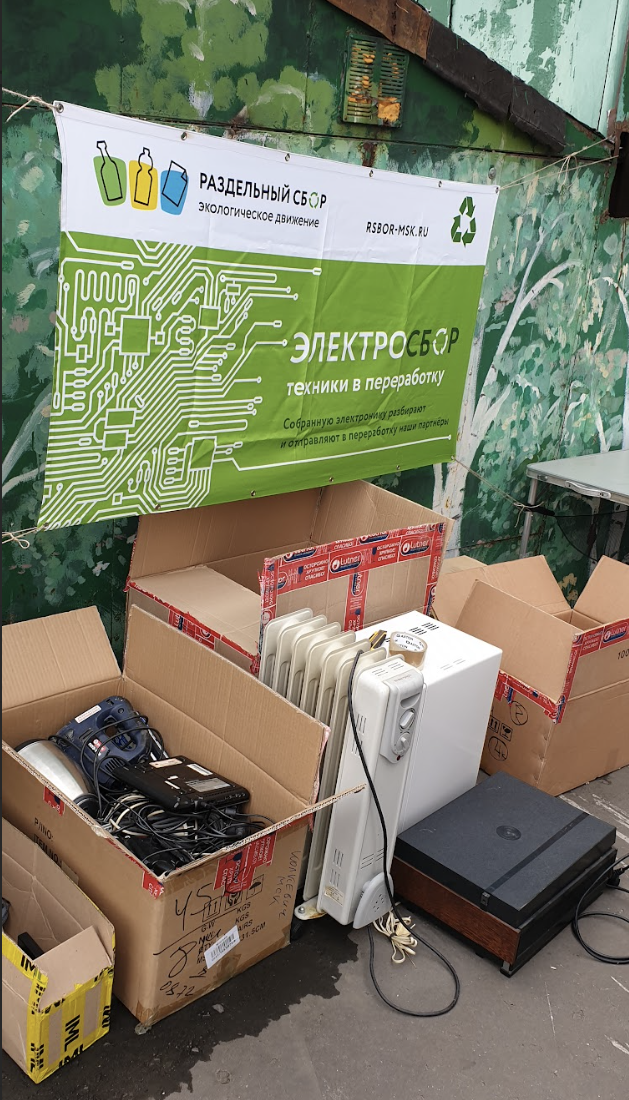 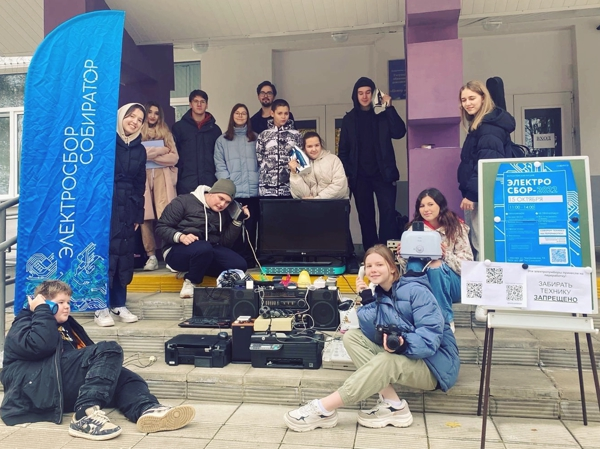 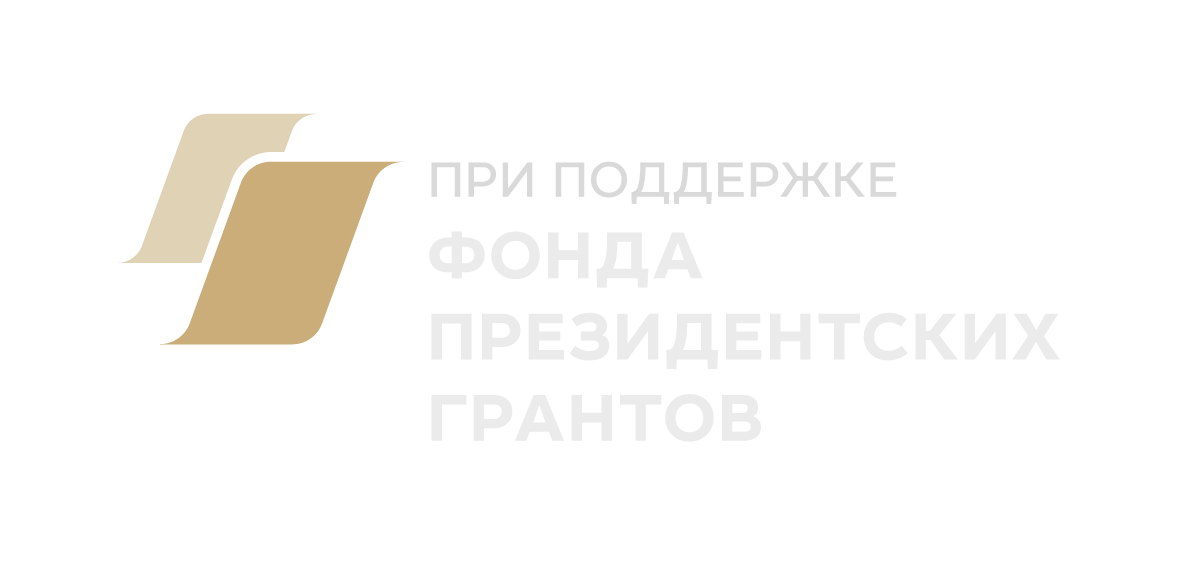 акций по сбору вторсырья и вещей на благотворительность
МЕТОДОЛОГИЯ ПРОВЕДЕНИЯ
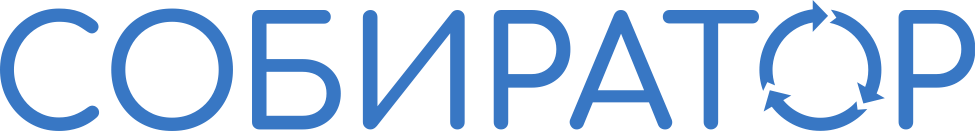 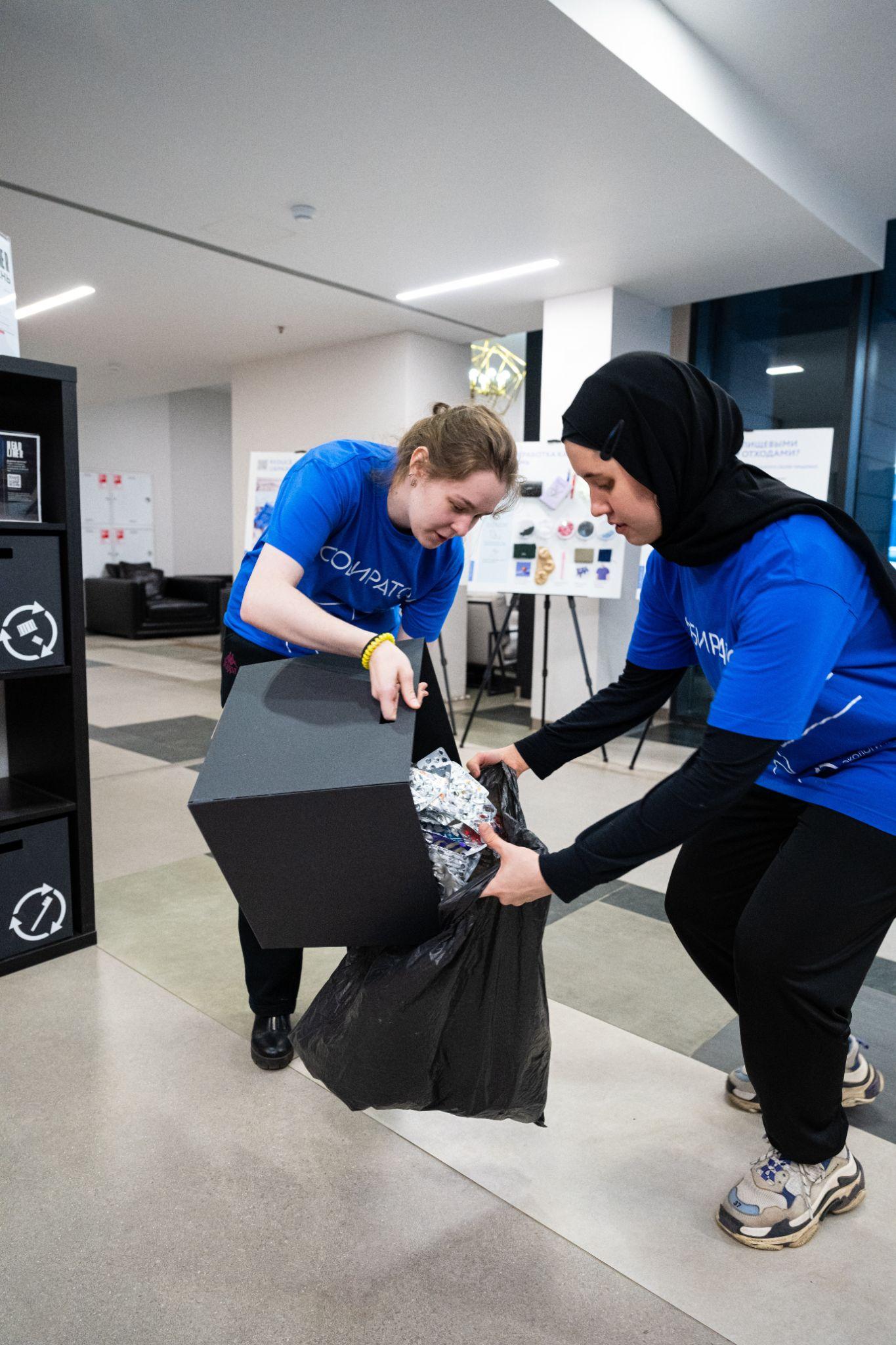 Задачи волонтёров на площадке
помочь с организацией площадки за час до акции
следить за качеством сдаваемого
менять пакеты/ёмкости по мере наполнения
помогать посетителям с навигацией на площадке
отвечать на вопросы посетителей
фиксировать количество посетителей
фиксировать количество собранного
фото и видео фиксация (и другие СММ задачи)
помочь с отгрузкой собранного
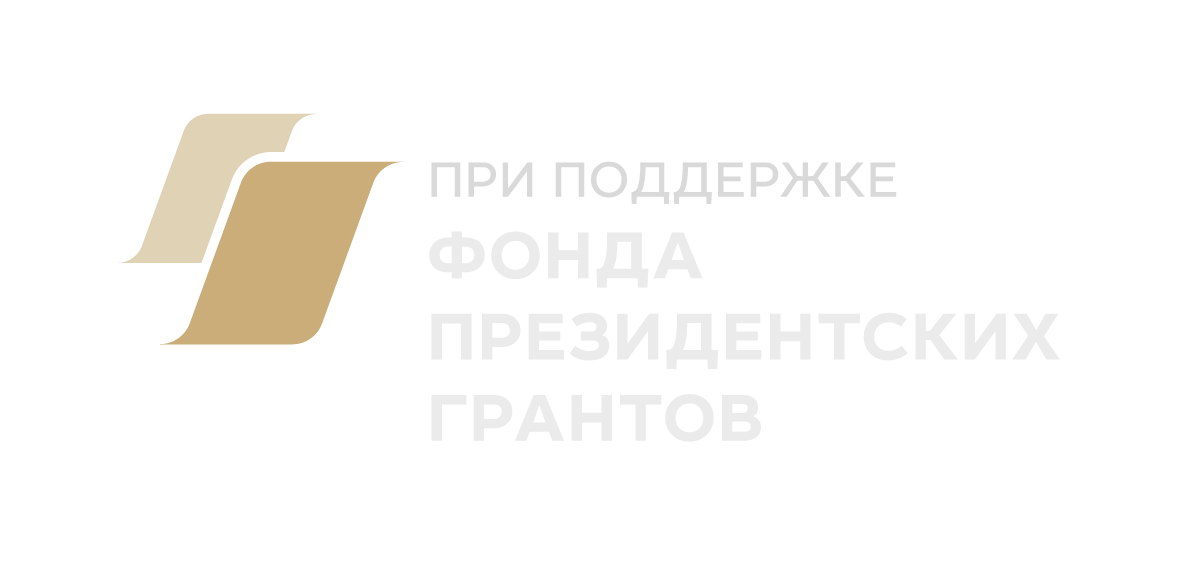 акций по сбору вторсырья и вещей на благотворительность
МЕТОДОЛОГИЯ ПРОВЕДЕНИЯ
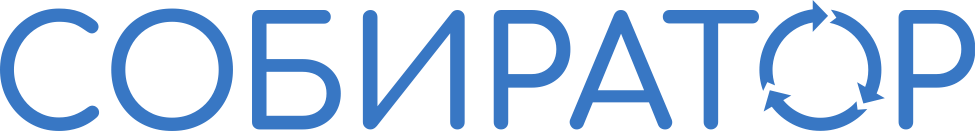 Как организовать работу волонтёров
Поиск:
сделайте форму для сбора заявок
сделайте объявление на свою аудиторию
разместите объявление у партнёров
разместите вакансию на ДОБРО и других сервисах поиска волонтёров
обратитесь к волонтёрскому центру (например, Мосволонтёр)

Подготовка:
пообщайтесь с волонтёрами лично
проведите общий сбор-инструктаж
проведите инструктаж перед мероприятием
создайте методическую справку о вас
создайте чек-лист для конкретного мероприятия
ведите базу с данными и обратной связью
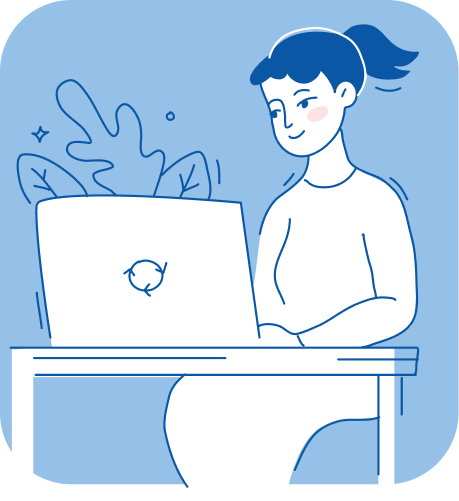 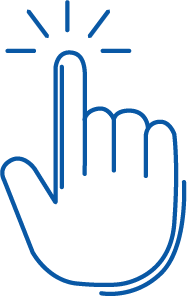 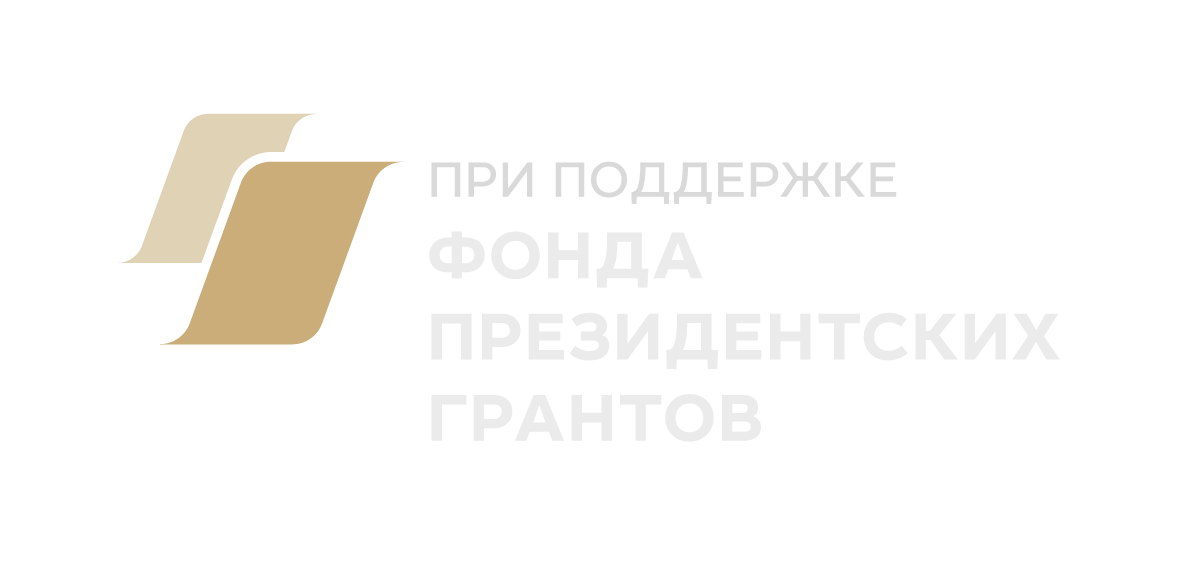 акций по сбору вторсырья и вещей на благотворительность
МЕТОДОЛОГИЯ ПРОВЕДЕНИЯ
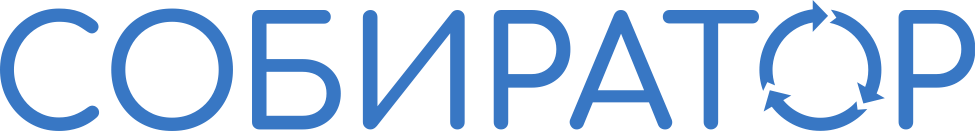 Мотивация волонтёров
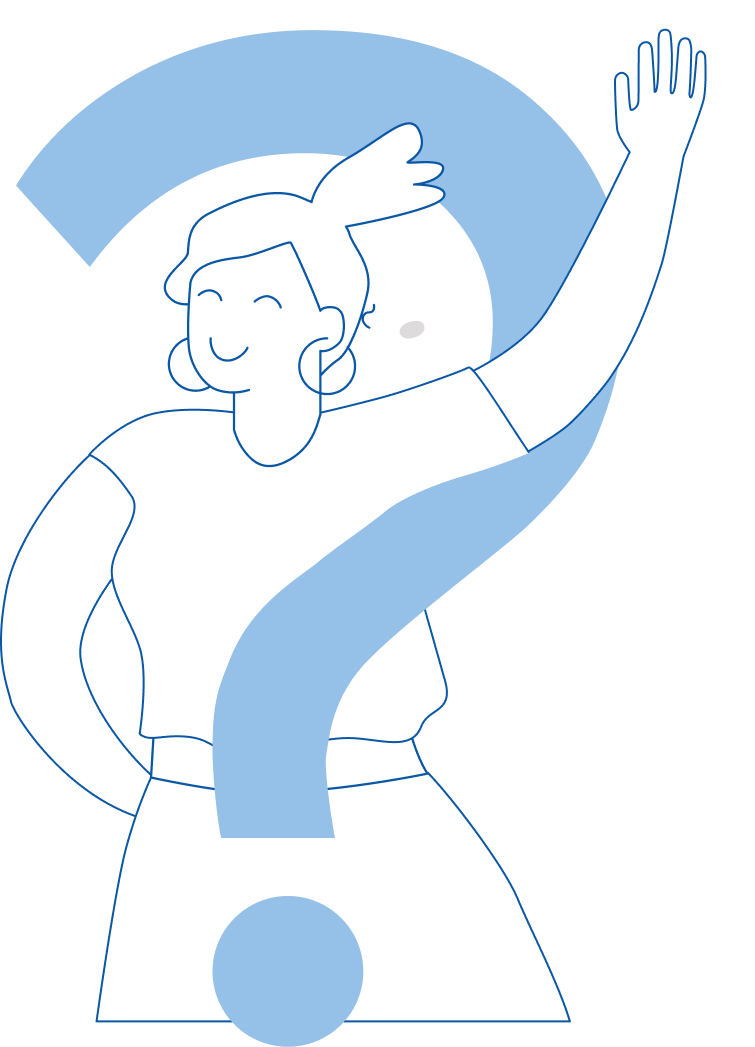 волонтёрская книжка и рекомендация
благодарность: устно на мероприятии, в личном сообщении после мероприятия, благодарственное письмо
публичное признание: пост о помощи волонтёров после мероприятия, интервью с волонтёром
статус и эксклюзивность мероприятия
сувениры 
другие поощрения от партнёров
спрашивать мнение, давать ответственность
неформальная программа для сообщества
платформа для общения
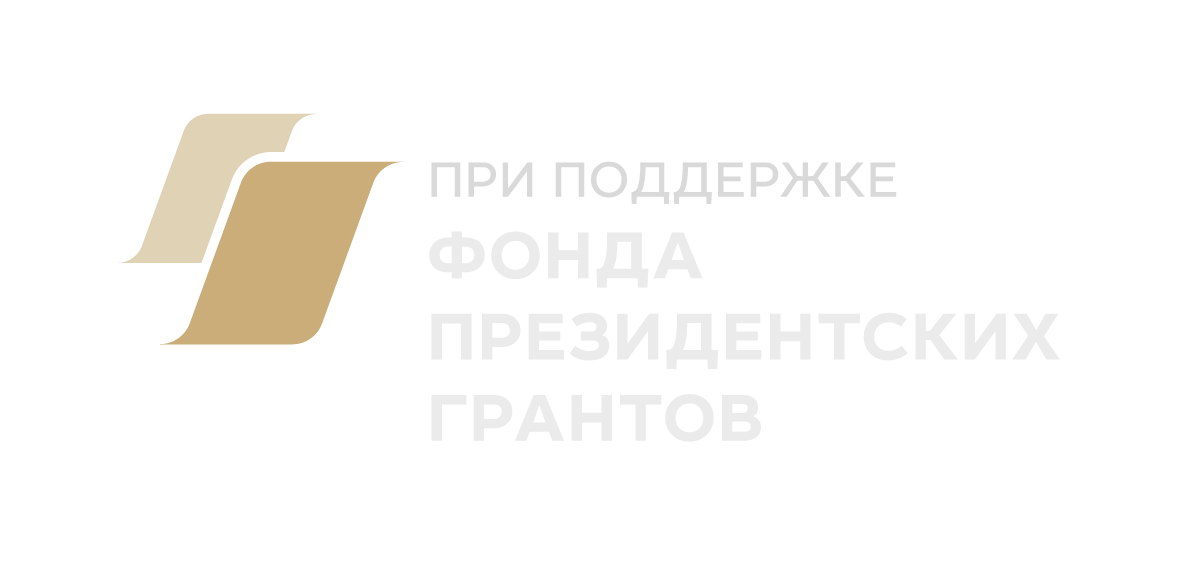 акций по сбору вторсырья и вещей на благотворительность
МЕТОДОЛОГИЯ ПРОВЕДЕНИЯ
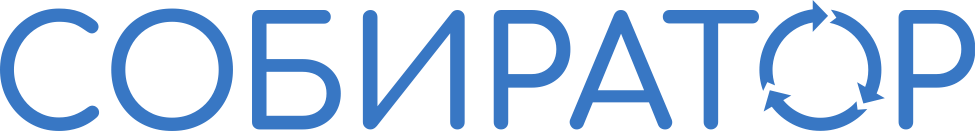 После акции не забудьте отчитаться
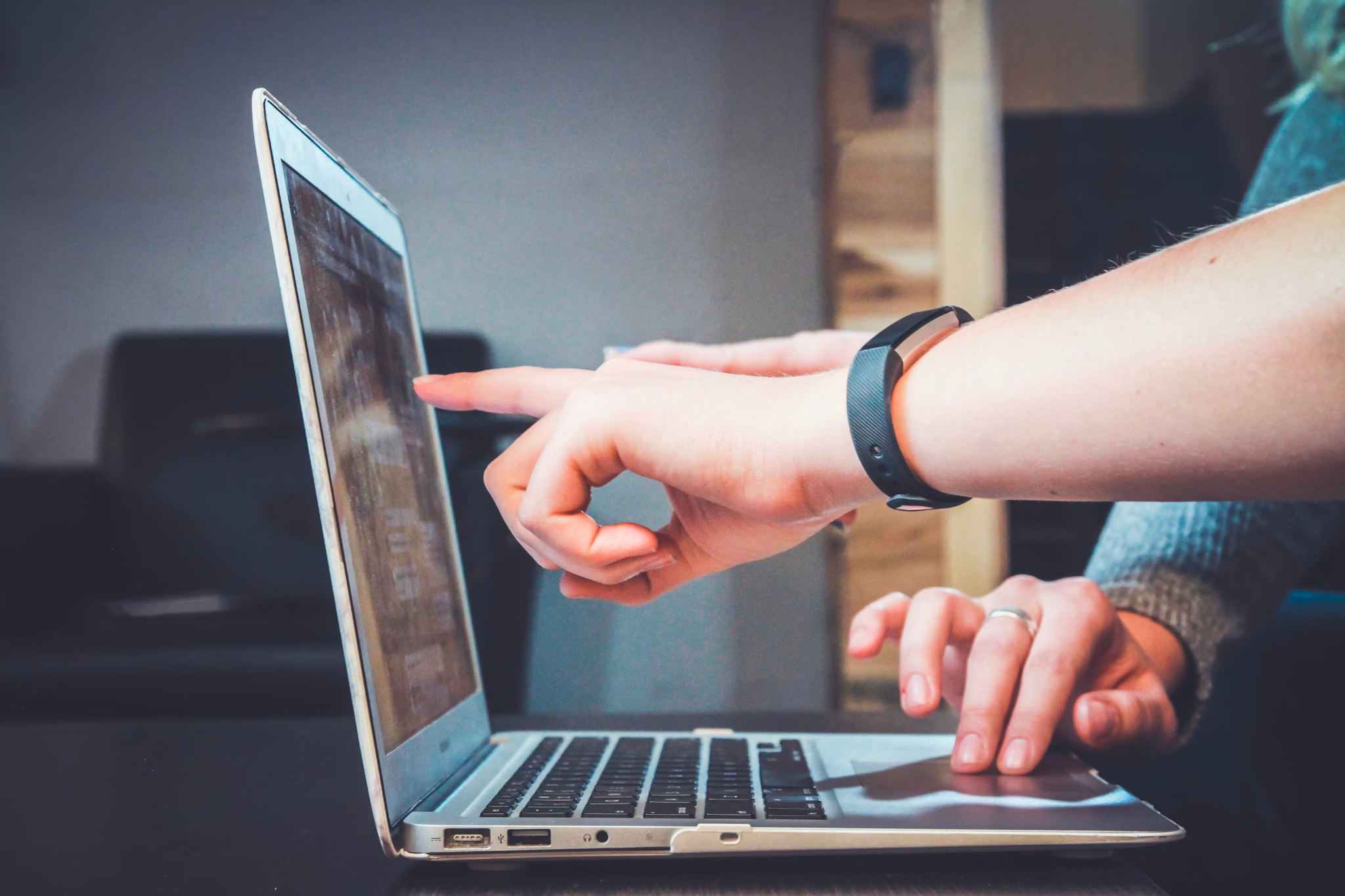 фото
сколько было посетителей
сколько удалось собрать
куда отправилось собранное
как и кому это помогло
благодарность партнёрам
Пресс-релиз!
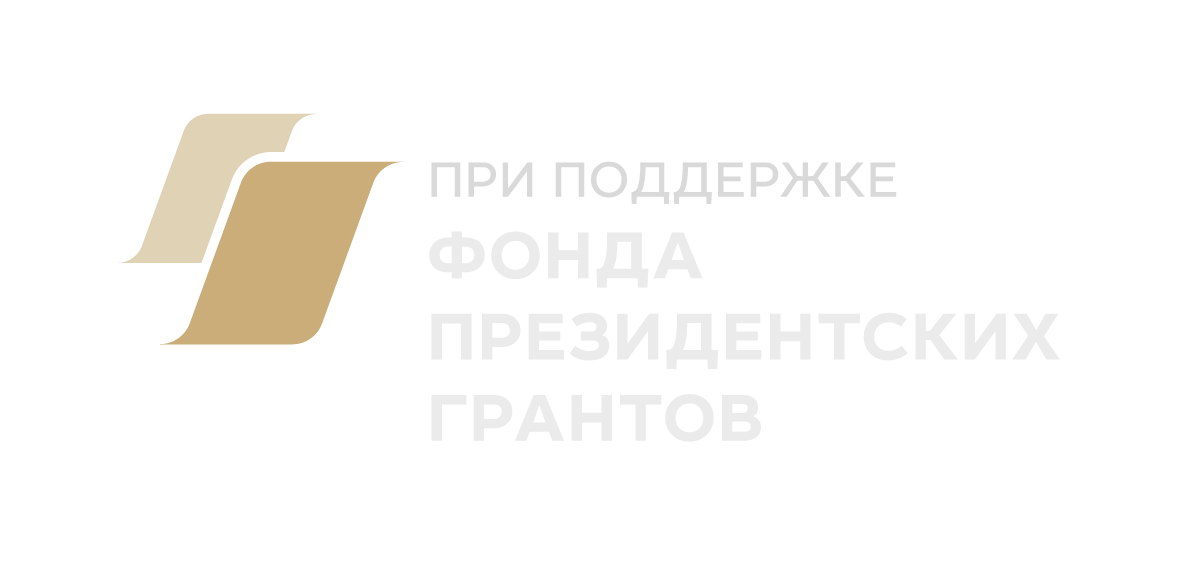 акций по сбору вторсырья и вещей на благотворительность
МЕТОДОЛОГИЯ ПРОВЕДЕНИЯ
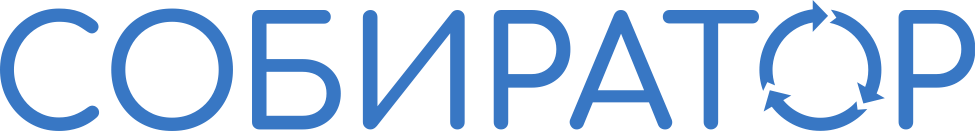 Сочетаются ли акции с другими активностями?
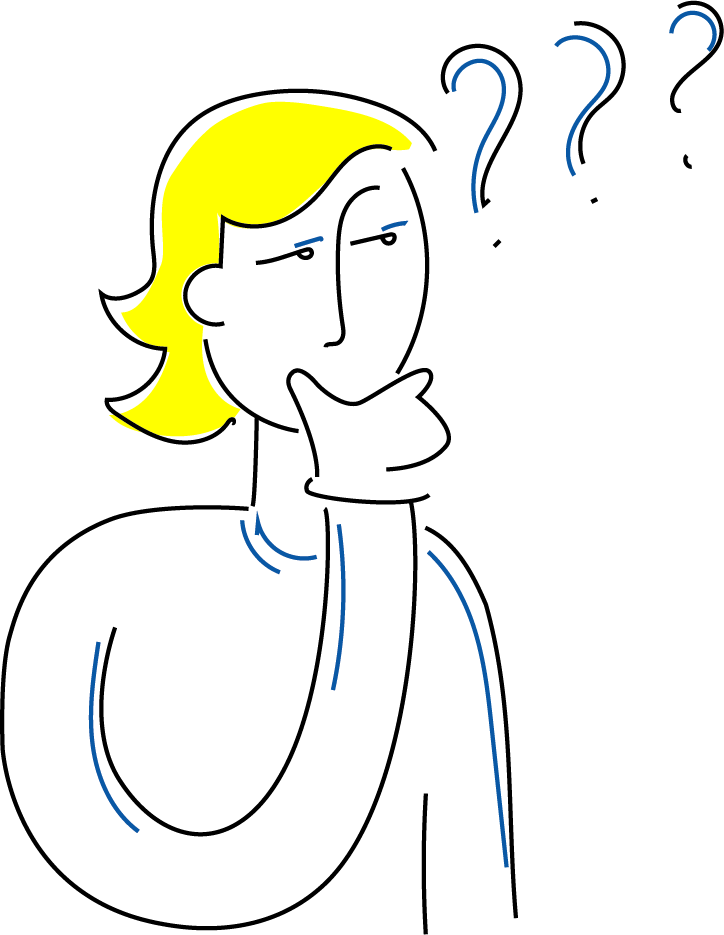 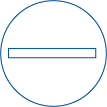 Лекция / урок
Викторина / квиз
Беседа с экспертом
Паблик-ток / дискуссия
Дебаты
Субботник / посадка
Квест / забег
Настольные игры
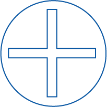 Своп / гаражная распродажа
Мастер-класс
Выставка
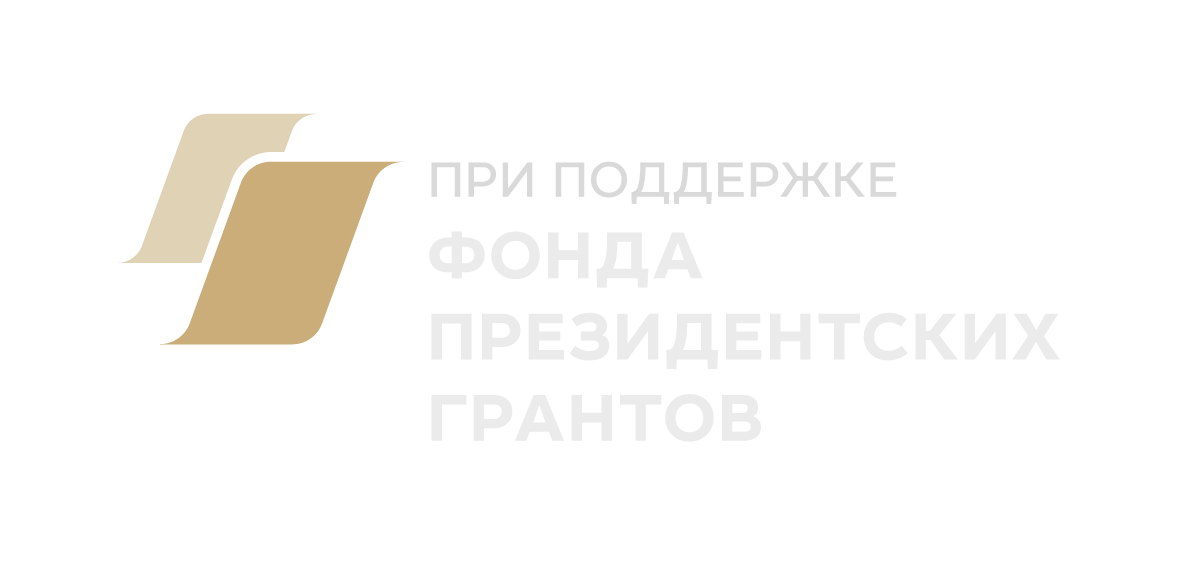 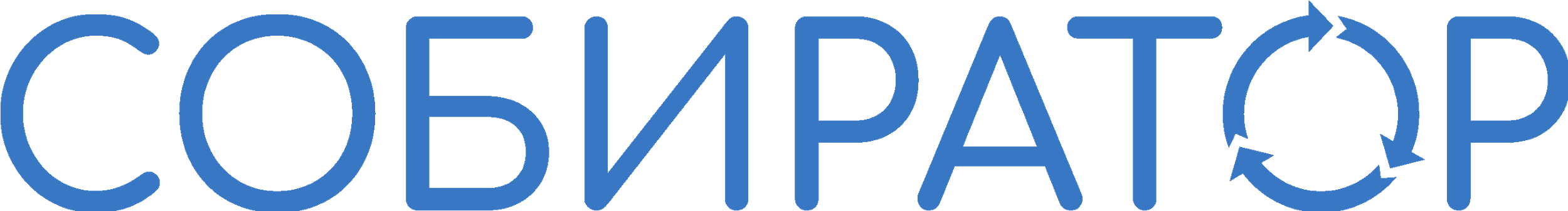 ОЧНАЯ ВСТРЕЧА: 9 июня 10:30 
Экоцентр Собиратора по адресу: г. Москва, Кавказский бульвар 56 стр 12 (м. Кантемировская)
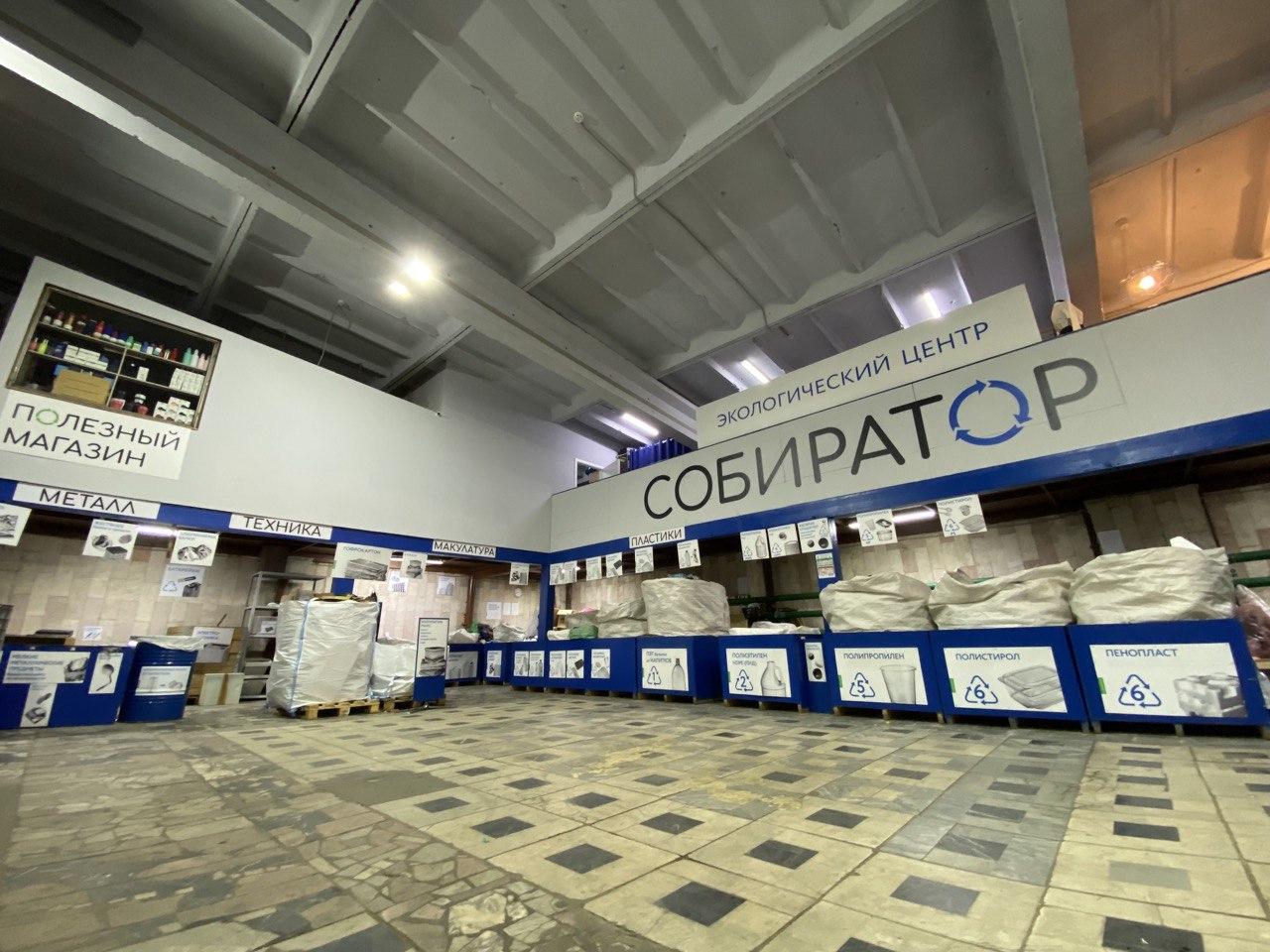 РЕГИСТРАЦИЯ:
ДОПОЛНИТЕЛЬНАЯ ДАТА
14 июня 15.00
в июне:
9.06 (вс) в 10.30
23.06 (вс) в 10.30
 
в июле:
07.07 (вс) в 10.30
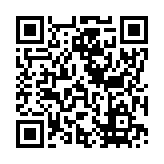 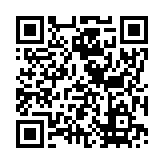 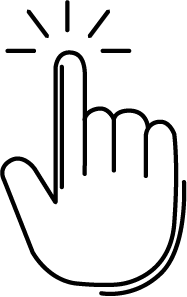 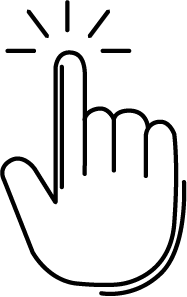 ССЫЛКА
ССЫЛКА
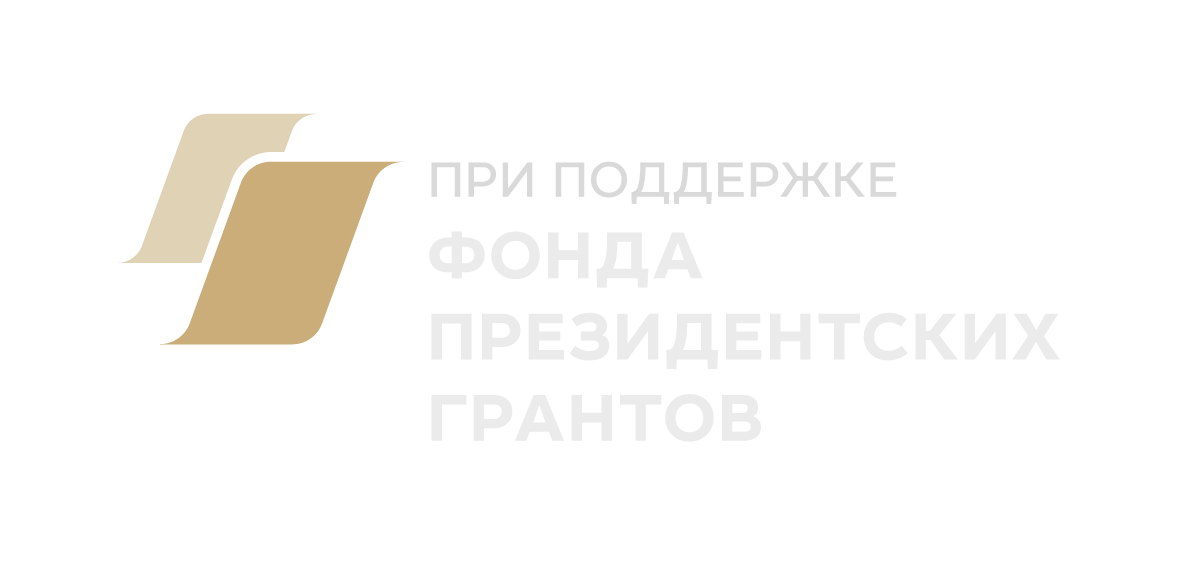 и типы тренингов, дискуссий, общения с экспертами
МЕТОДОЛОГИЯ ПРОВЕДЕНИЯ
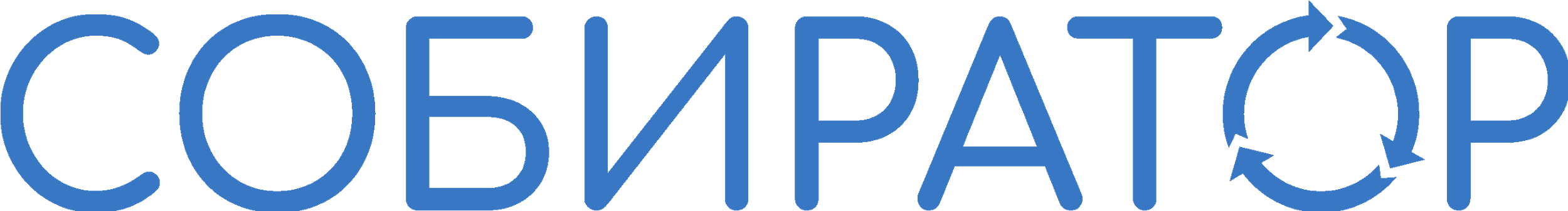 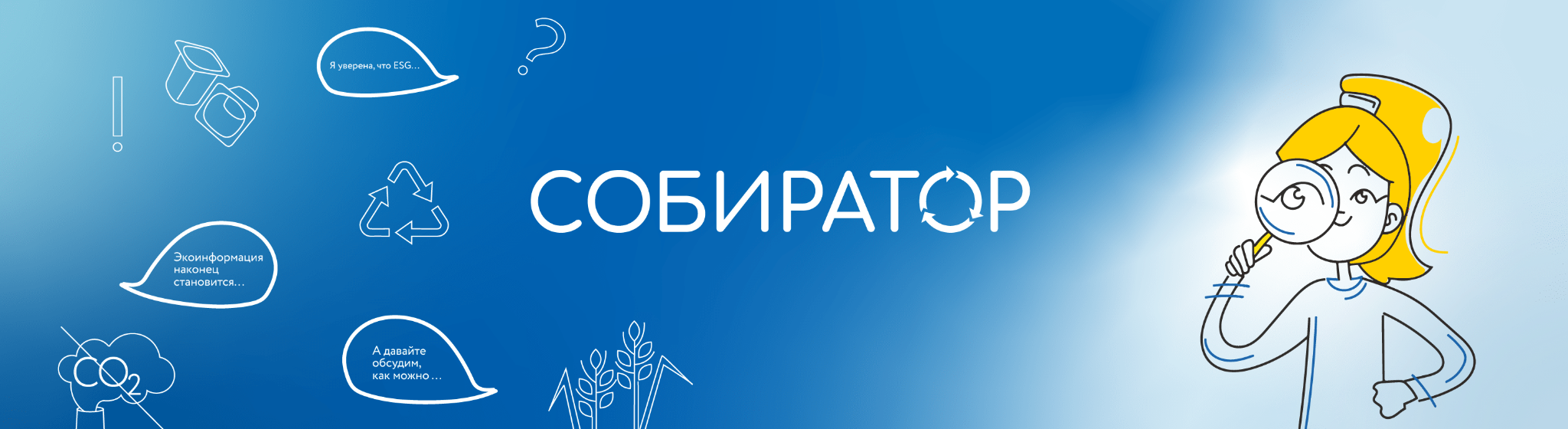 Наши контакты
Участие в проекте
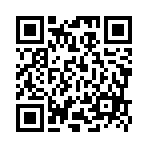 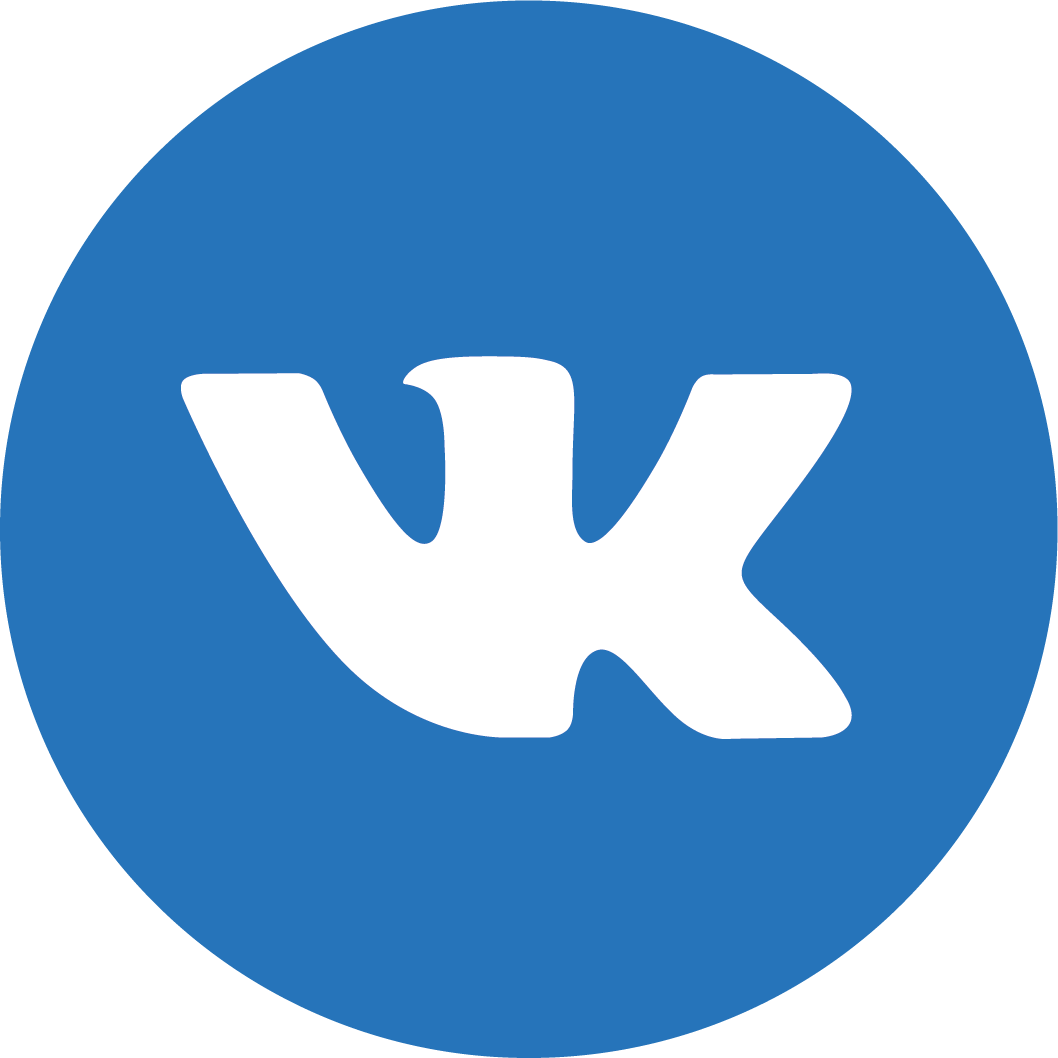 shop.sobirator.ru
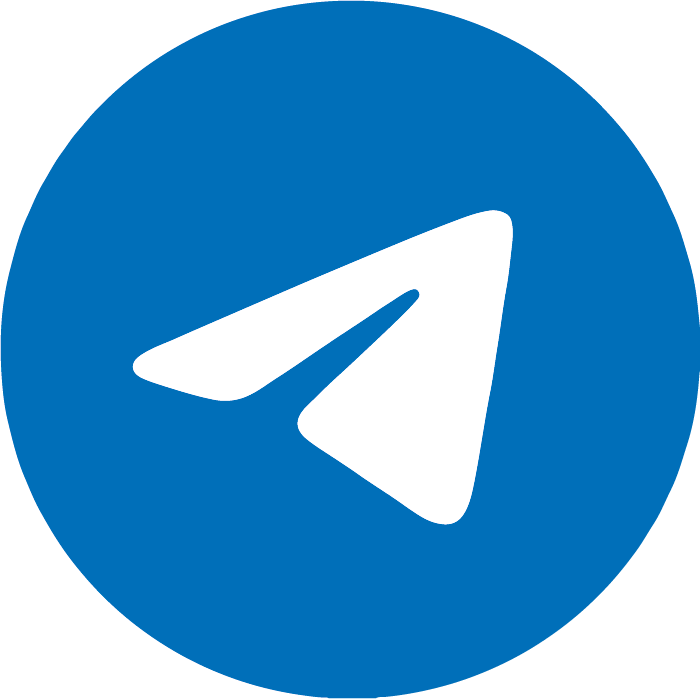 sobirator.ru
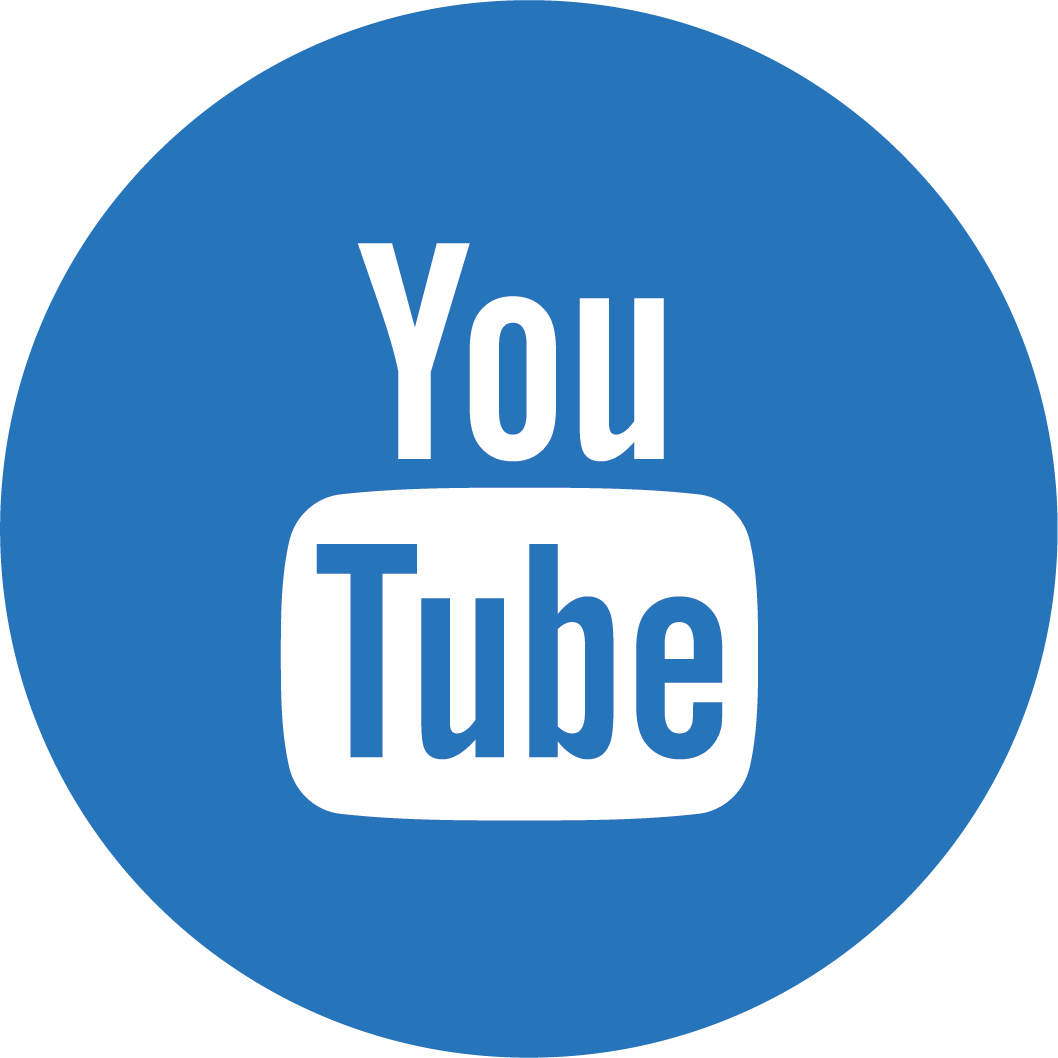 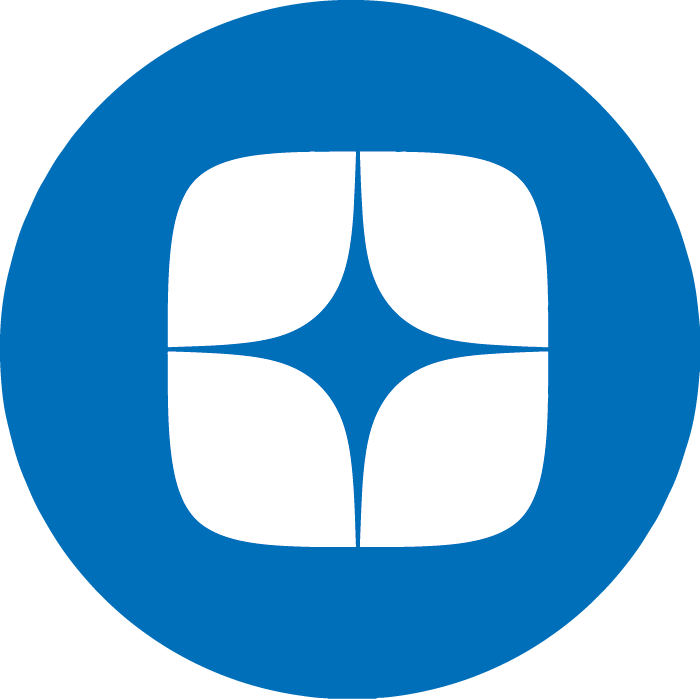